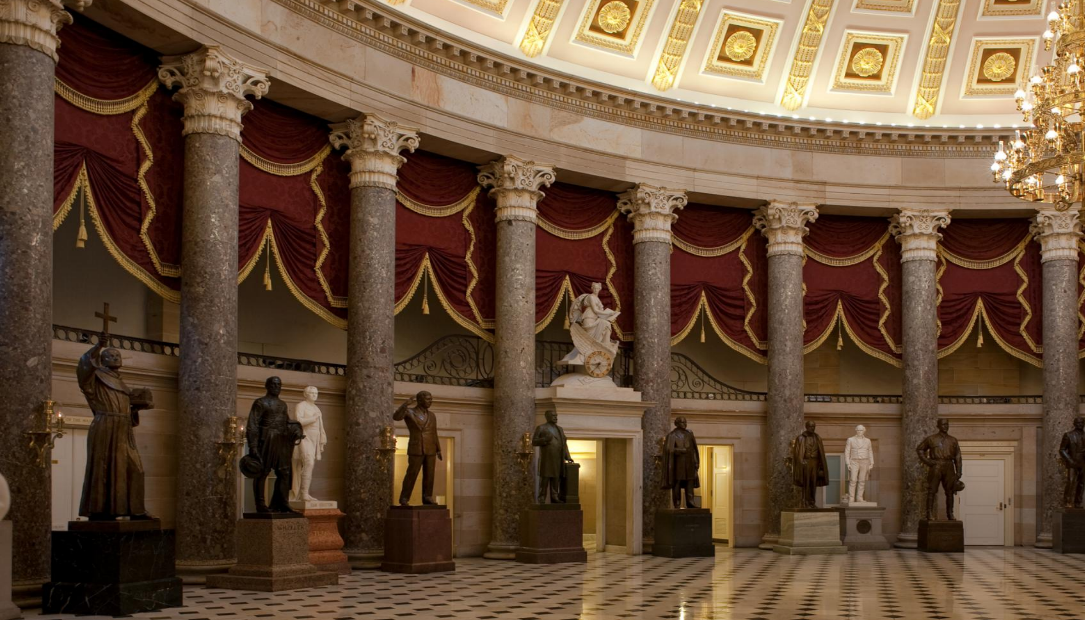 MEETING of the COMMISSION for HISTORICAL STATUES in the UNITED STATES CAPITOL 9:30 a.m.   July 24, 2020 (this meeting will take place online)
Thank you for joining us, the meeting of the Commission will begin momentarily

We are concerned about your health, and we are committed to do all we can to reduce the risk and spread of novel coronavirus. Governor Ralph Northam declared a state of emergency in Virginia on Thursday, March 12 in response to COVID-19. In light of this action, the meeting of the Commission is being conducted using electronic communications in accord with Item 4-0.01.g. of Chapter 1283 (2020 Acts of Assembly), as the COVID-19 emergency makes it impracticable or unsafe to assemble
 in a single location. The purpose of the meeting is to discuss or transact the business statutorily required or necessary to continue operation of the Commission and the discharge of its lawful purposes, duties,
 and responsibilities.All Commission members and staff will be participating remotely. In the event there is a disruption in the broadcast of the meeting, 
please call (804) 482-6446.
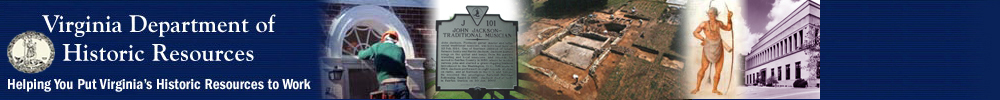 Commission for Historical Statues in the United States Capitol
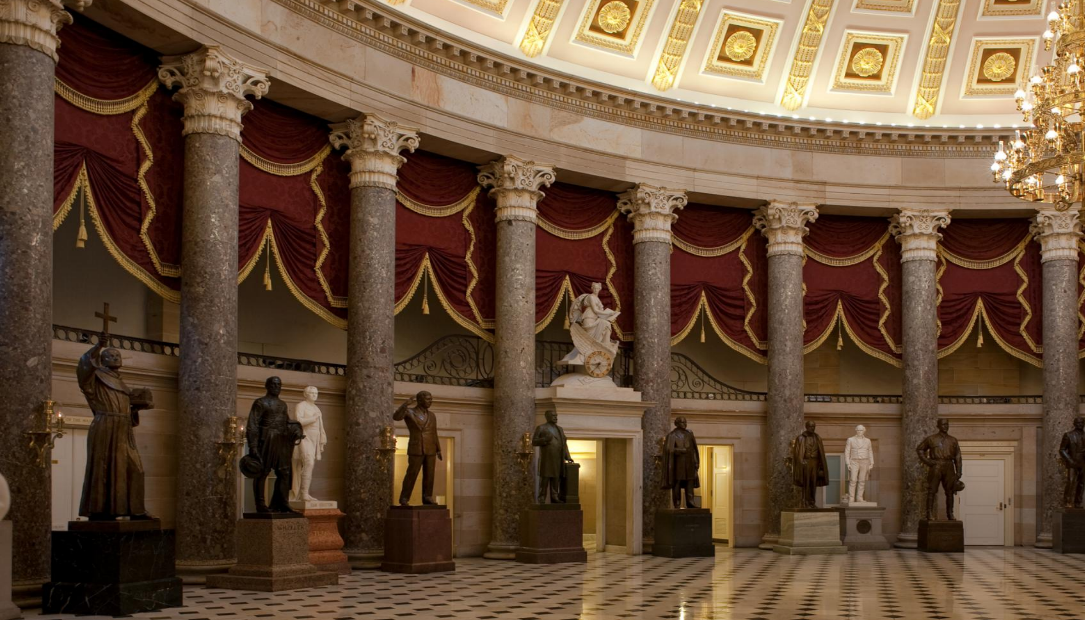 MEETING of the COMMISSION for HISTORICAL STATUES in the UNITED STATES CAPITOL 9:30 a.m.   July 24, 2020 (this meeting will take place online)
AGENDA 
Call to Order by Julie Langan, Ex-Officio Member Roll Call of AttendeesApproval of Meeting Agenda Approval of July 1, 2020 Meeting Minutes 
Election of Chair & Vice Chair Overview of Commission Responsibilities Overview of Statuary Hall and Robert E. Lee Statue Remarks from Governor Ralph S. NorthamOverview of Statue Removal Process Public Comment (90 minutes) Overview of Written Public Comments Board Discussion Regarding Removal of Robert E. Lee Statue Next Steps 

Adjourn
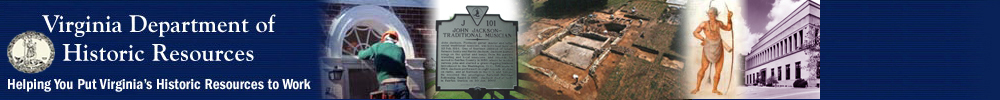 Commission for Historical Statues in the United States Capitol
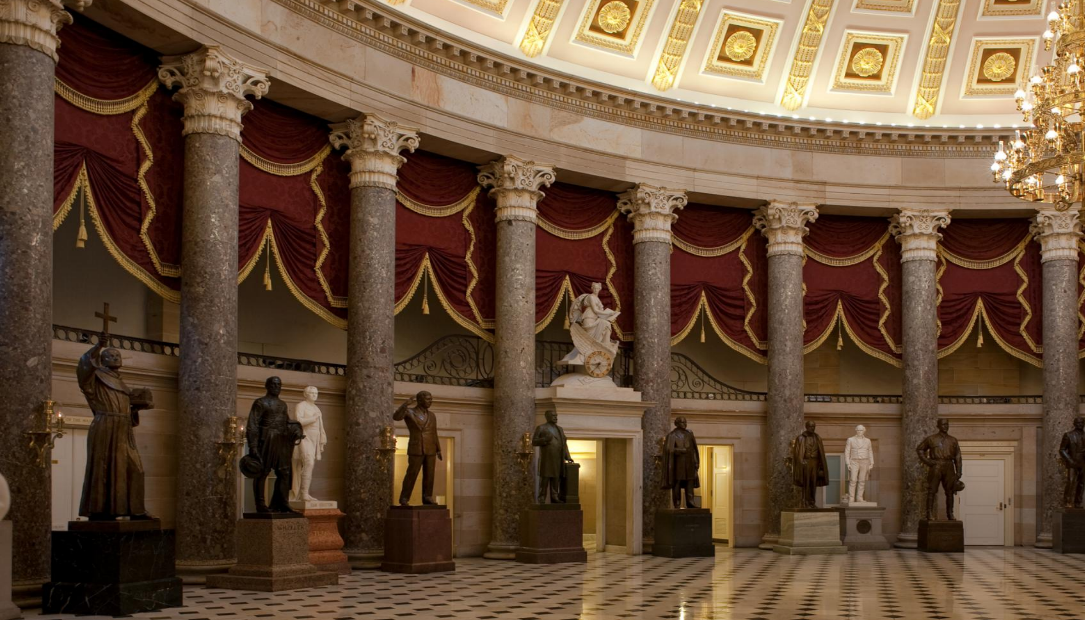 MEETING of the COMMISSION for HISTORICAL STATUES in the UNITED STATES CAPITOL 9:30 a.m.   July 24, 2020 (this meeting will take place online)
AGENDA 
Call to Order by Julie Langan, Ex-Officio Member Roll Call of AttendeesApproval of Meeting Agenda Approval of July 1, 2020 Meeting Minutes 
Election of Chair & Vice Chair Overview of Commission Responsibilities Overview of Statuary Hall and Robert E. Lee Statue Remarks from Governor Ralph S. NorthamOverview of Statue Removal Process Public Comment (90 minutes) Overview of Written Public Comments Board Discussion Regarding Removal of Robert E. Lee Statue Next Steps 

Adjourn
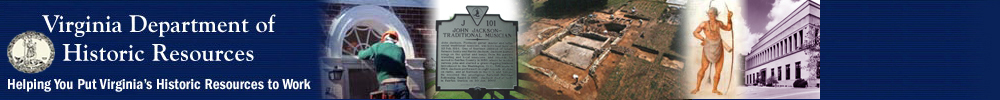 Commission for Historical Statues in the United States Capitol
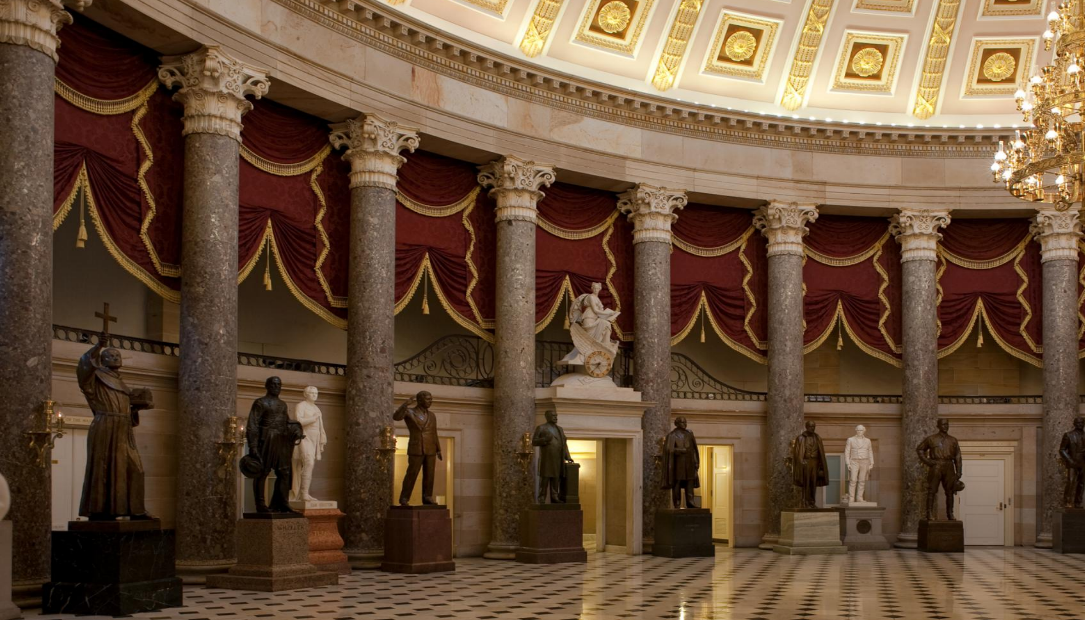 MEETING of the COMMISSION for HISTORICAL STATUES in the UNITED STATES CAPITOL 9:30 a.m.   July 24, 2020 (this meeting will take place online)
AGENDA 
Call to Order by Julie Langan, Ex-Officio Member Roll Call of AttendeesApproval of Meeting Agenda Approval of July 1, 2020 Meeting Minutes 
Election of Chair & Vice Chair Overview of Commission Responsibilities Overview of Statuary Hall and Robert E. Lee Statue Remarks from Governor Ralph S. NorthamOverview of Statue Removal Process Public Comment (90 minutes) Overview of Written Public Comments Board Discussion Regarding Removal of Robert E. Lee Statue Next Steps 

Adjourn
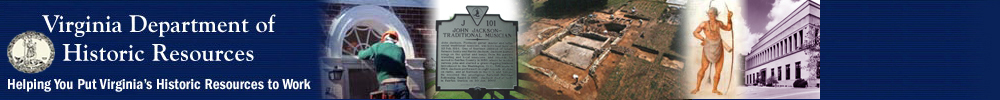 Commission for Historical Statues in the United States Capitol
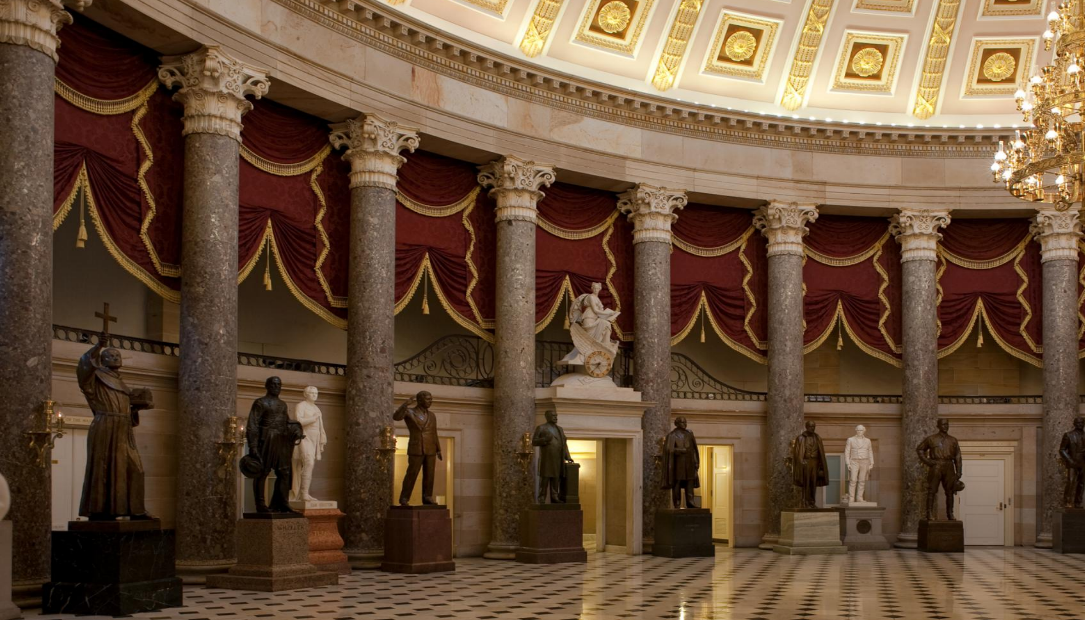 MEETING of the COMMISSION for HISTORICAL STATUES in the UNITED STATES CAPITOL 9:30 a.m.   July 24, 2020 (this meeting will take place online)
AGENDA 
Call to Order by Julie Langan, Ex-Officio Member Roll Call of AttendeesApproval of Meeting Agenda Approval of July 1, 2020 Meeting Minutes 
Election of Chair & Vice Chair Overview of Commission Responsibilities Overview of Statuary Hall and Robert E. Lee Statue Remarks from Governor Ralph S. NorthamOverview of Statue Removal Process Public Comment (90 minutes) Overview of Written Public Comments Board Discussion Regarding Removal of Robert E. Lee Statue Next Steps 

Adjourn
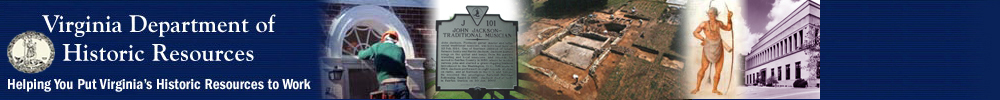 Commission for Historical Statues in the United States Capitol
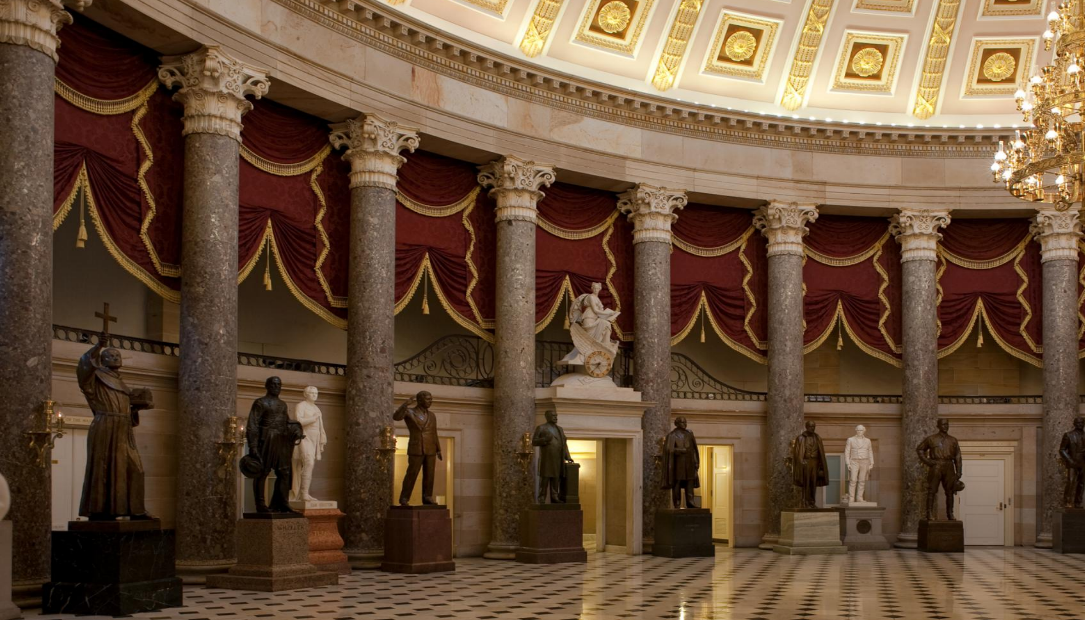 MEETING of the COMMISSION for HISTORICAL STATUES in the UNITED STATES CAPITOL 9:30 a.m.   July 24, 2020 (this meeting will take place online)
AGENDA 
Call to Order by Julie Langan, Ex-Officio Member Roll Call of AttendeesApproval of Meeting Agenda Approval of July 1, 2020 Meeting Minutes 
Election of Chair & Vice Chair Overview of Commission Responsibilities Overview of Statuary Hall and Robert E. Lee Statue Remarks from Governor Ralph S. NorthamOverview of Statue Removal Process Public Comment (90 minutes) Overview of Written Public Comments Board Discussion Regarding Removal of Robert E. Lee Statue Next Steps 

Adjourn
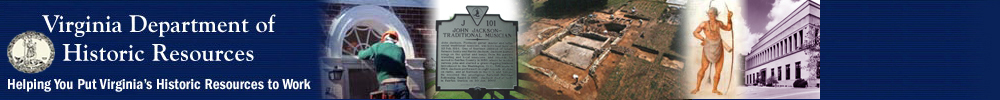 Commission for Historical Statues in the United States Capitol
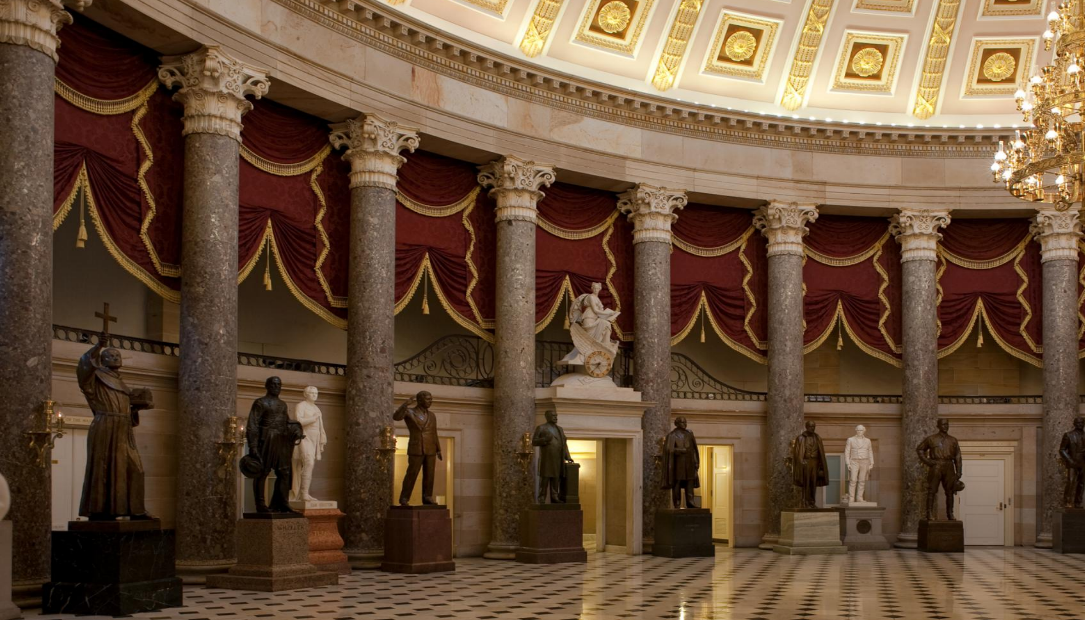 MEETING of the COMMISSION for HISTORICAL STATUES in the UNITED STATES CAPITOL 9:30 a.m.   July 24, 2020 (this meeting will take place online)
AGENDA 
Call to Order by Julie Langan, Ex-Officio Member Roll Call of AttendeesApproval of Meeting Agenda Approval of July 1, 2020 Meeting Minutes 
Election of Chair & Vice Chair Overview of Commission Responsibilities Overview of Statuary Hall and Robert E. Lee Statue Remarks from Governor Ralph S. NorthamOverview of Statue Removal Process Public Comment (90 minutes) Overview of Written Public Comments Board Discussion Regarding Removal of Robert E. Lee Statue Next Steps 

Adjourn
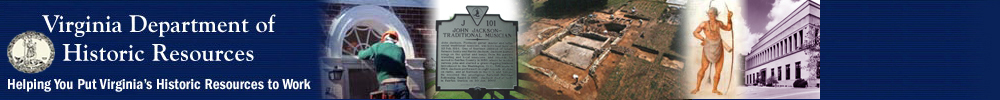 Commission for Historical Statues in the United States Capitol
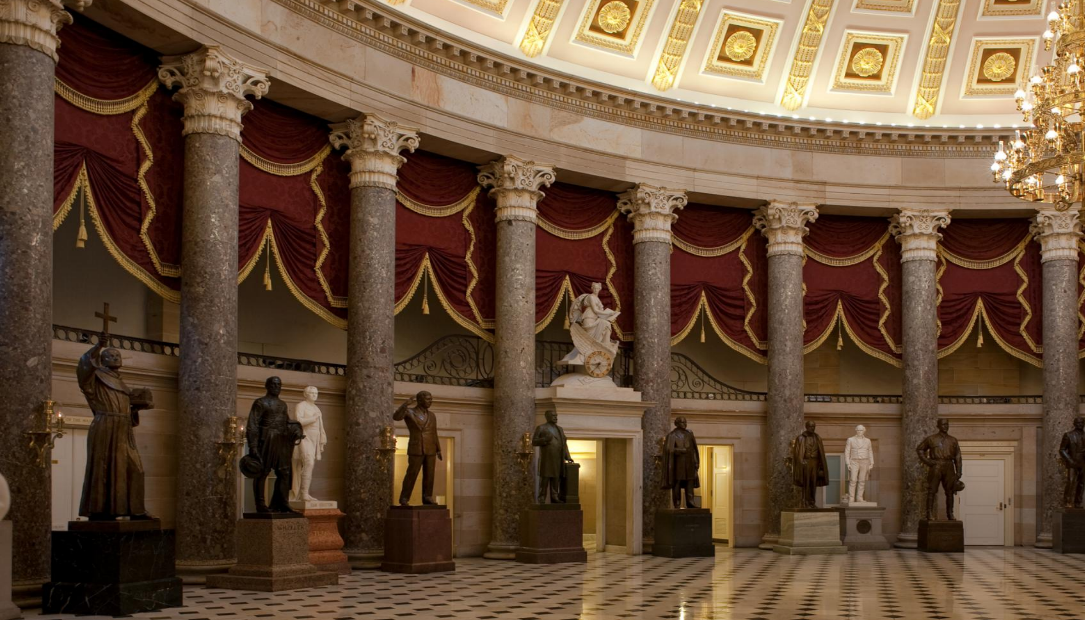 Overview of Commission ResponsibilitiesJulie Langan
Overview of Commission ResponsibilitiesJulie Langan
Unless otherwise noted, all images are public domain or courtesy of the Architect of the Capitol
Unless otherwise noted, all images are public domain or courtesy of the AOC
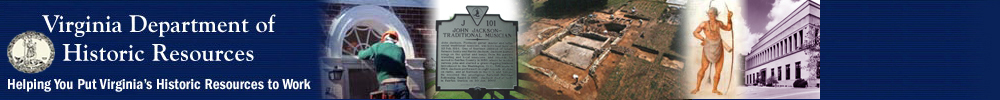 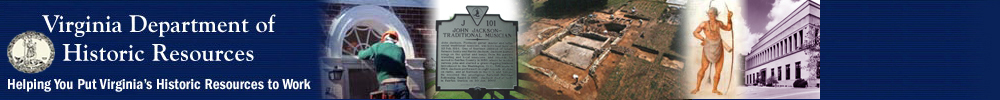 Commission for Historical Statues in the United States Capitol
Commission for Historical Statues in the United States Capitol
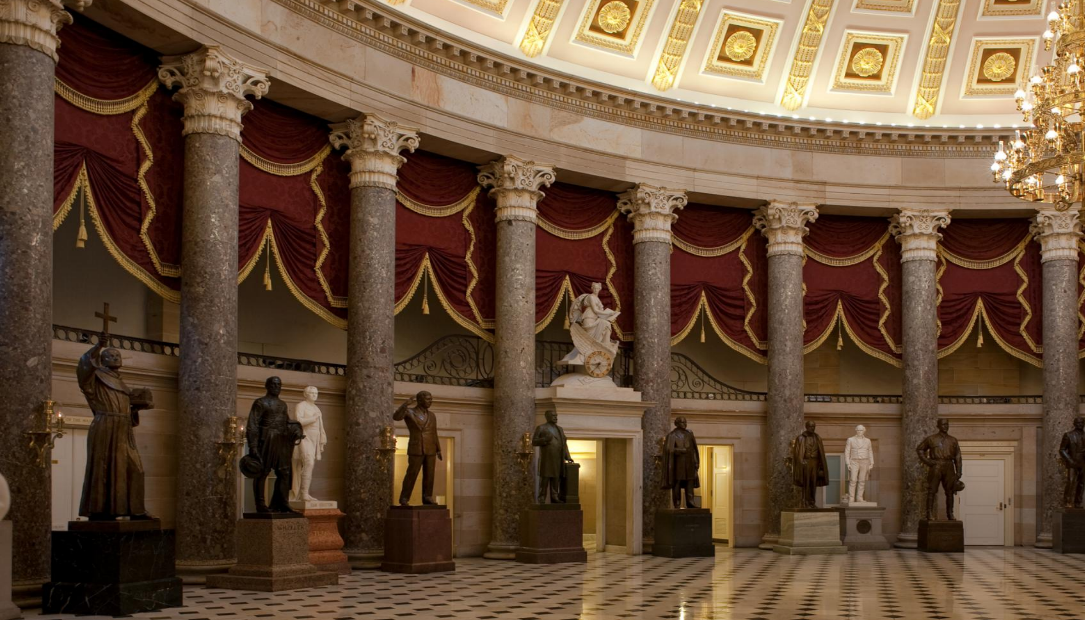 HB 1406 Historical Statues in the United States Capitol, 
Commission for; removal of Robert E. Lee statue

Appoint 3 citizen members – completed July 1

Determine whether the Robert E. Lee statue in the National Statuary Hall Collection at the United States Capitol should be replaced 

    Hold at least one public hearing prior to making a recommendation to the
         General Assembly regarding which Virginian of historic renown should replace the Lee statue 

Select a sculptor for the new statue, with preference given to a sculptor from Virginia

Estimate the costs associated with the new statue, including costs related to construction and placement of the new statue, for the removal and transfer of the Lee statue, and for any unveiling ceremony of the new statue

Recommend to the General Assembly a suitable state, local, or private nonprofit history museum in the Commonwealth for placement of the Lee statue.
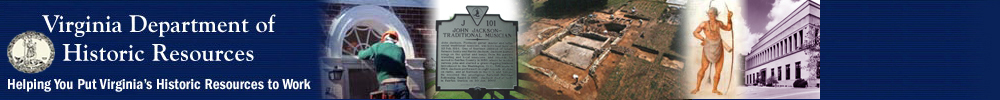 Commission for Historical Statues in the United States Capitol
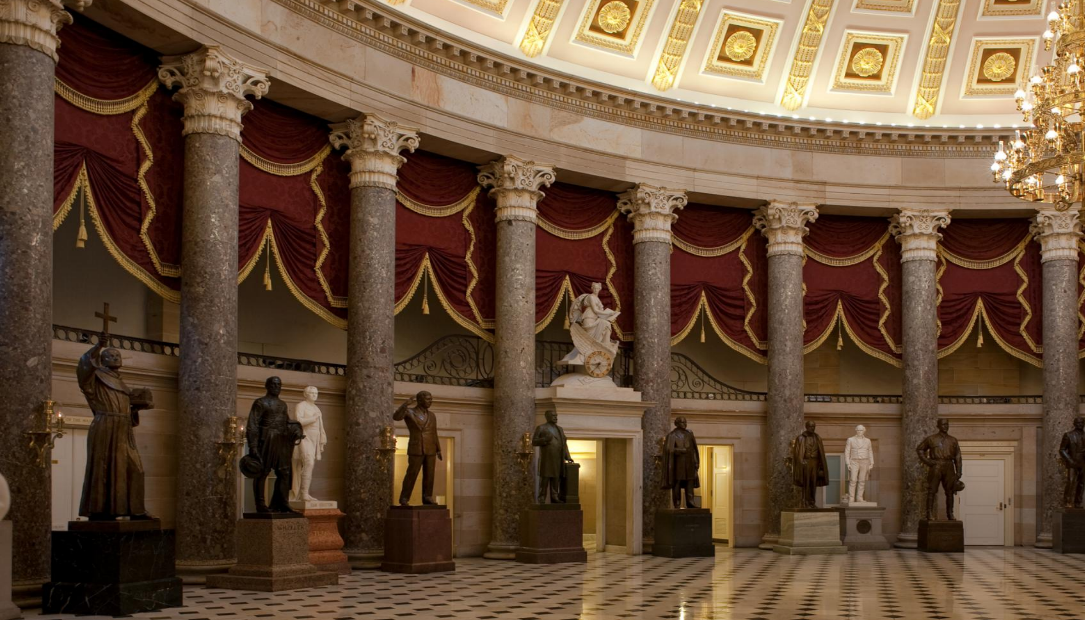 MEETING of the COMMISSION for HISTORICAL STATUES in the UNITED STATES CAPITOL 9:30 a.m.   July 24, 2020 (this meeting will take place online)
AGENDA 
Call to Order by Julie Langan, Ex-Officio Member Roll Call of AttendeesApproval of Meeting Agenda Approval of July 1, 2020 Meeting Minutes 
Election of Chair & Vice Chair Overview of Commission Responsibilities Overview of Statuary Hall and Robert E. Lee Statue Remarks from Governor Ralph S. NorthamOverview of Statue Removal Process Public Comment (90 minutes) Overview of Written Public Comments Board Discussion Regarding Removal of Robert E. Lee Statue Next Steps 

Adjourn
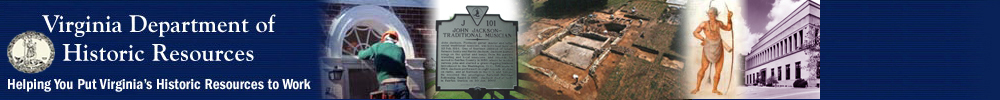 Commission for Historical Statues in the United States Capitol
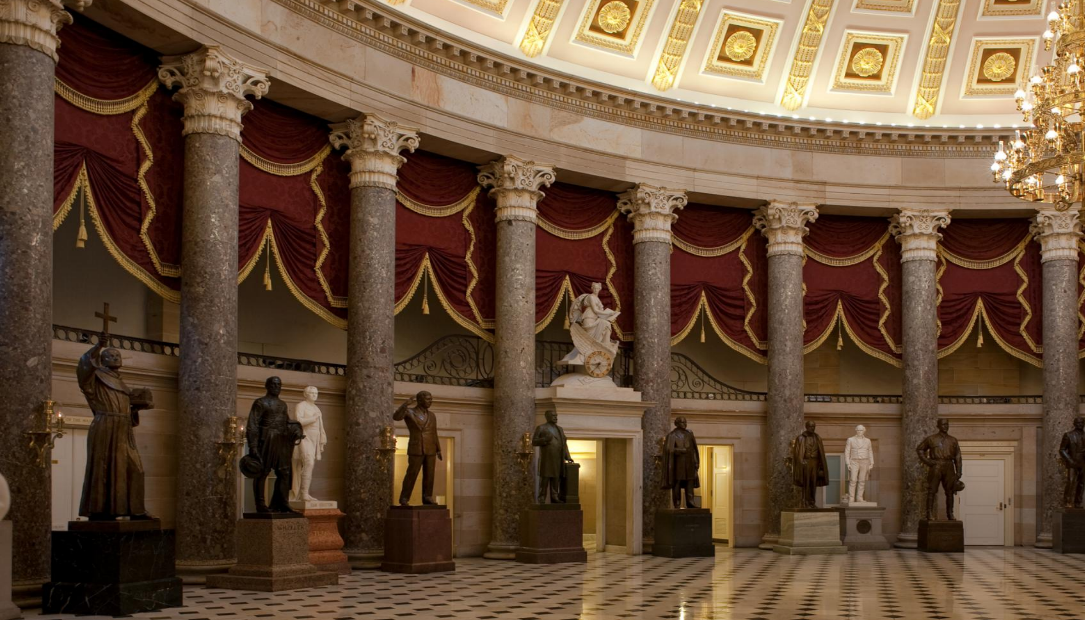 National Statuary Hall and theRobert E. Lee StatueJim Hare, DHR
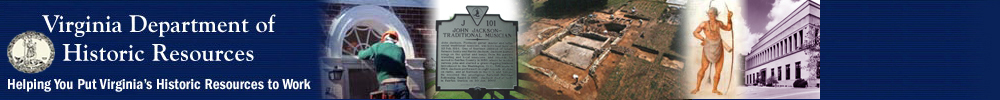 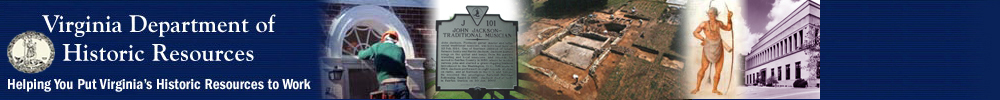 Commission for Historical Statues in the United States Capitol
Commission for Historical Statues in the United States Capitol
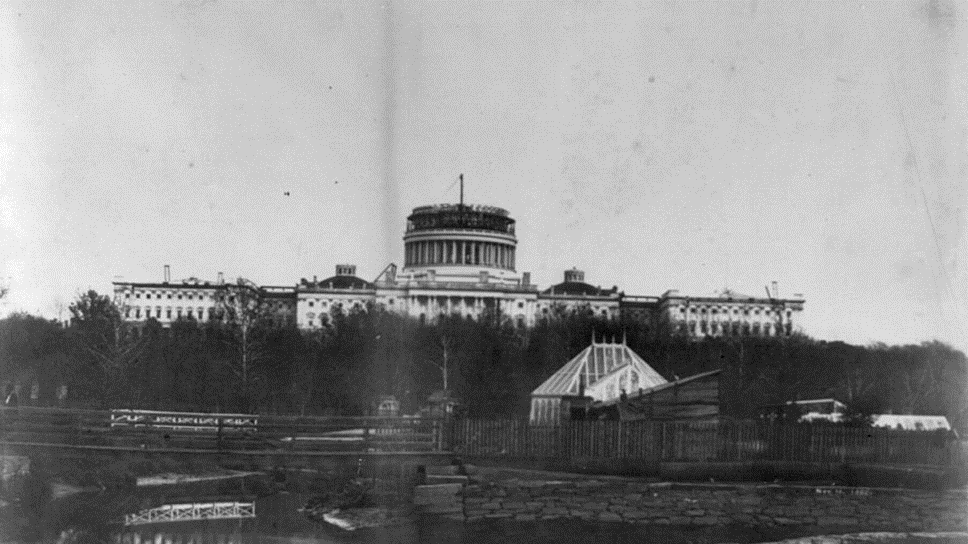 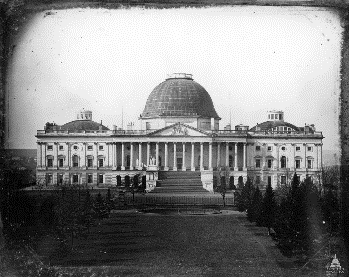 The U.S. Capitol prior to the extension c. 1850 (right), and
during construction of the new Senate and House wings, and the cast iron Dome c. 1860
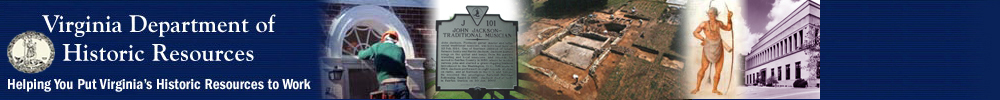 Commission for Historical Statues in the United States Capitol
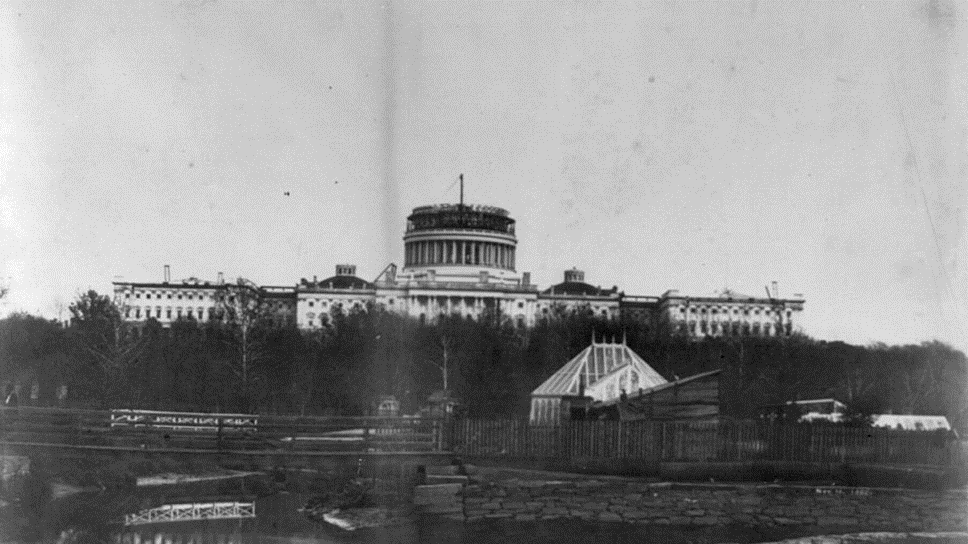 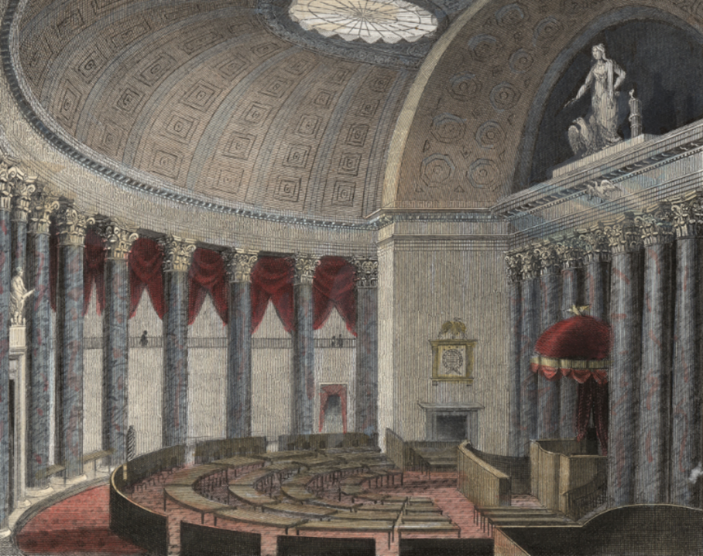 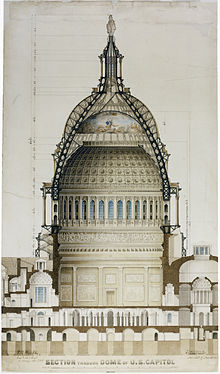 New Capitol Rotunda
Old House of Representatives Chamber
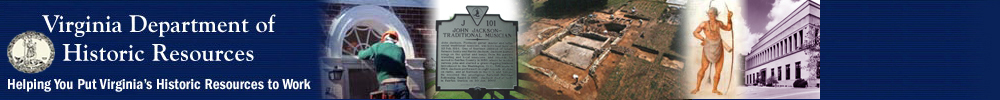 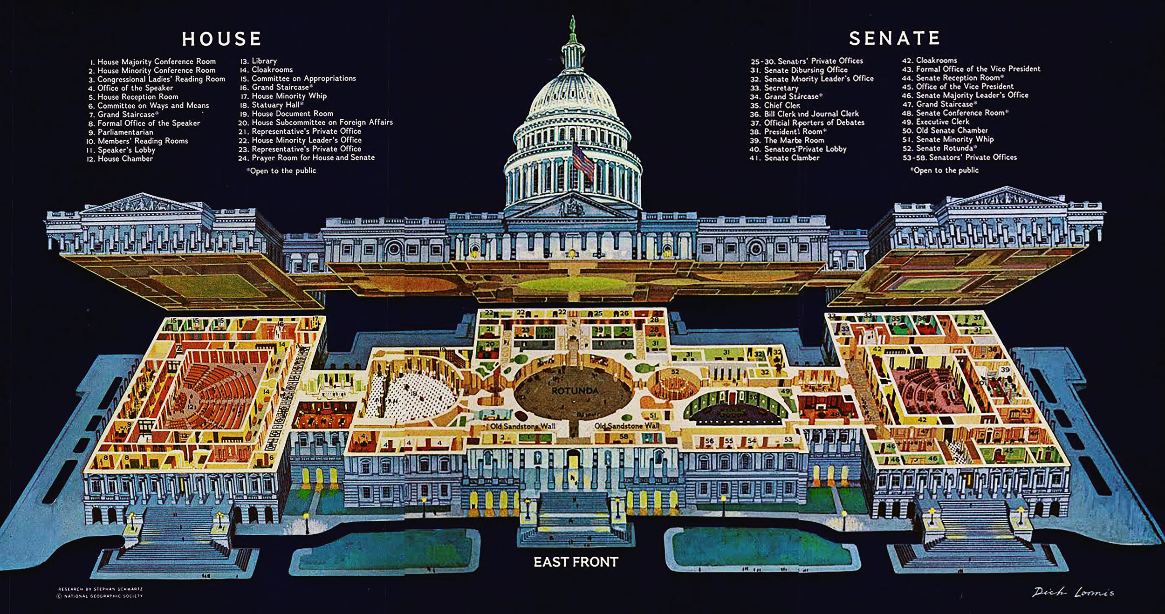 ROTUNDA and CRYPT
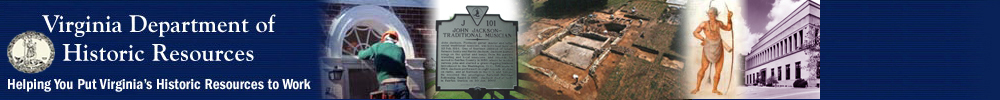 Commission for Historical Statues in the United States Capitol
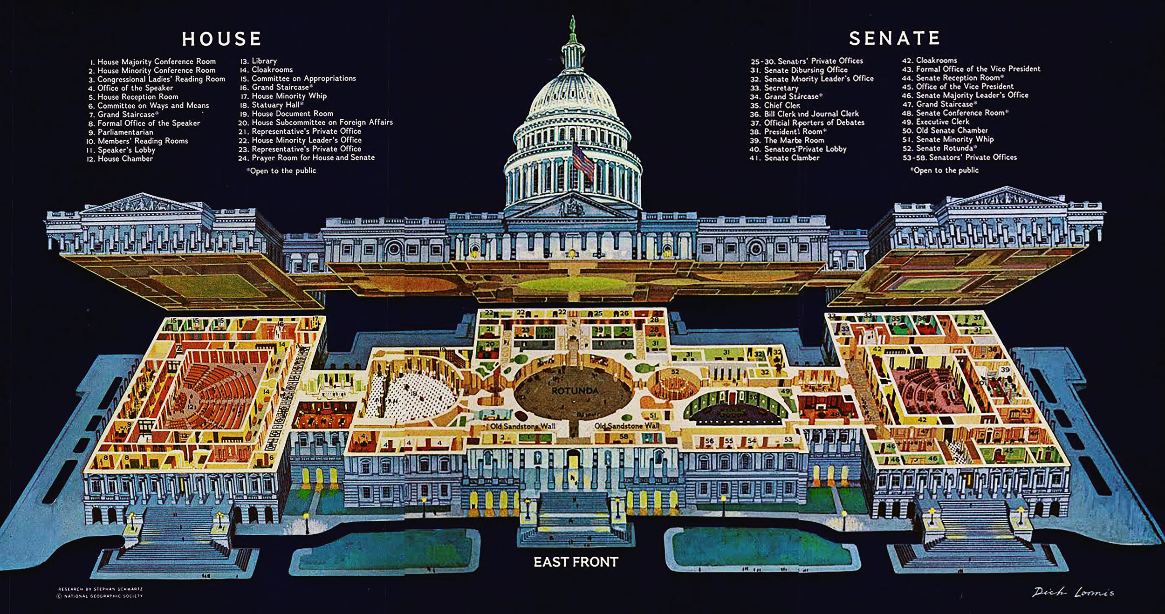 HALL OF COLUMNS
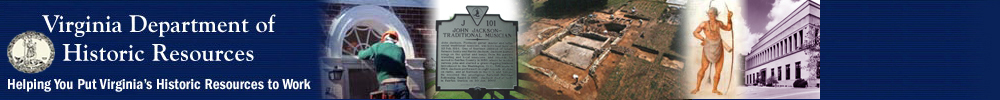 Commission for Historical Statues in the United States Capitol
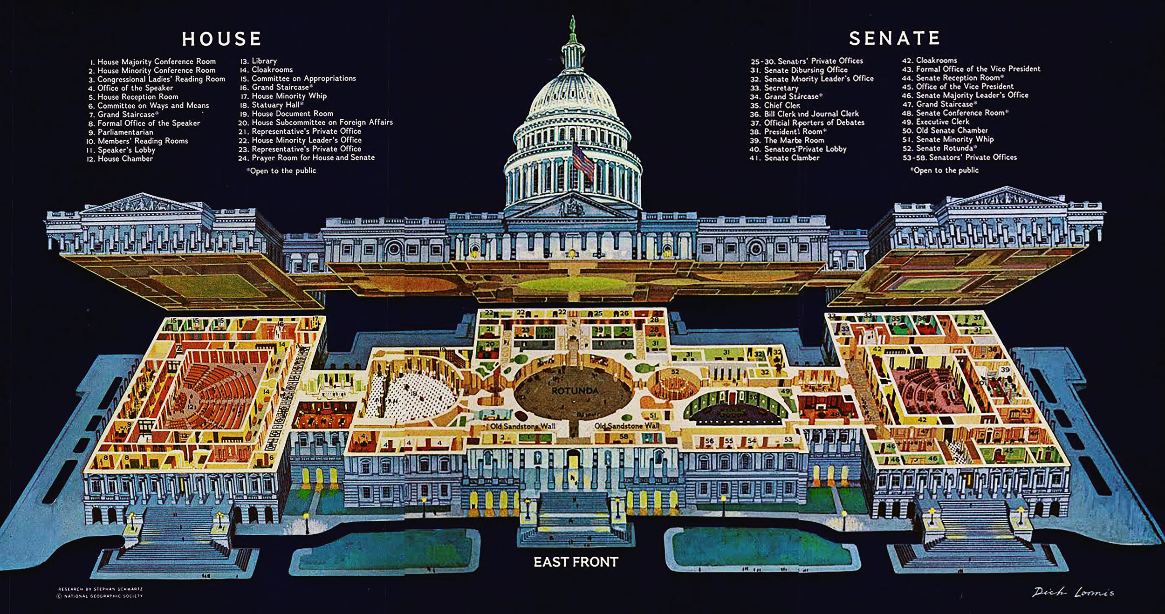 NATIONAL STATUARY HALL
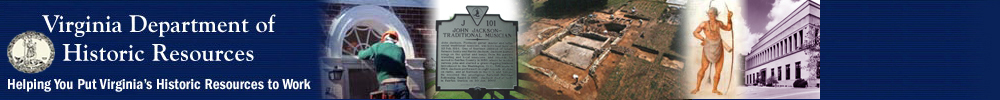 Commission for Historical Statues in the United States Capitol
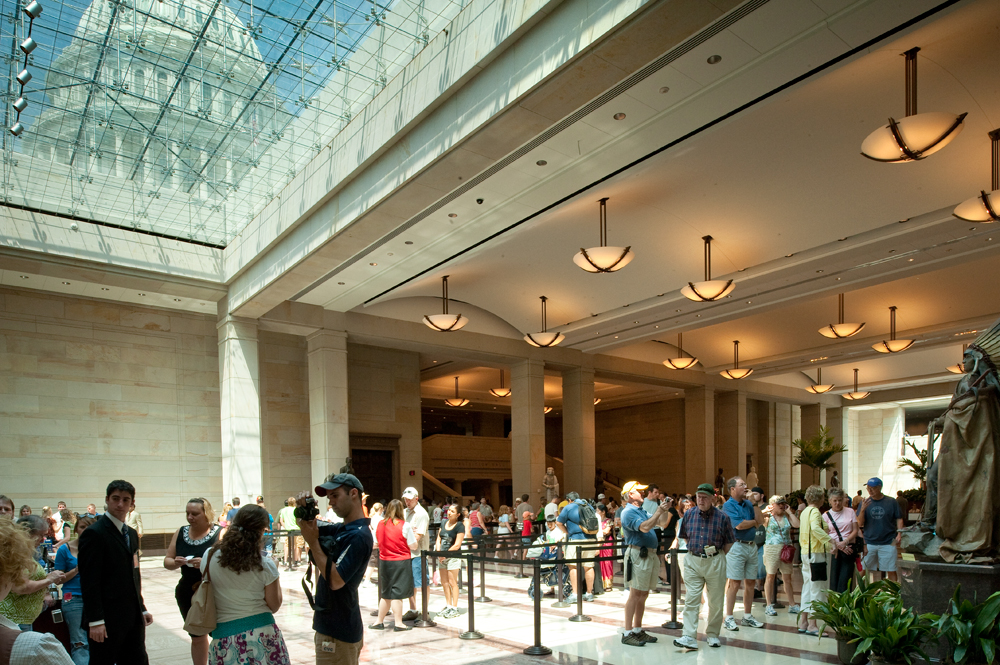 CAPITOL VISITORS CENTER (Emancipation Hall)
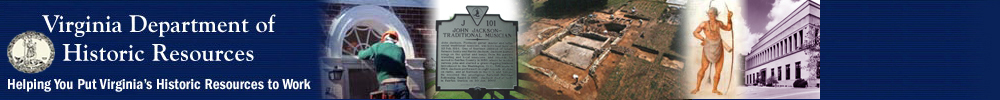 Commission for Historical Statues in the United States Capitol
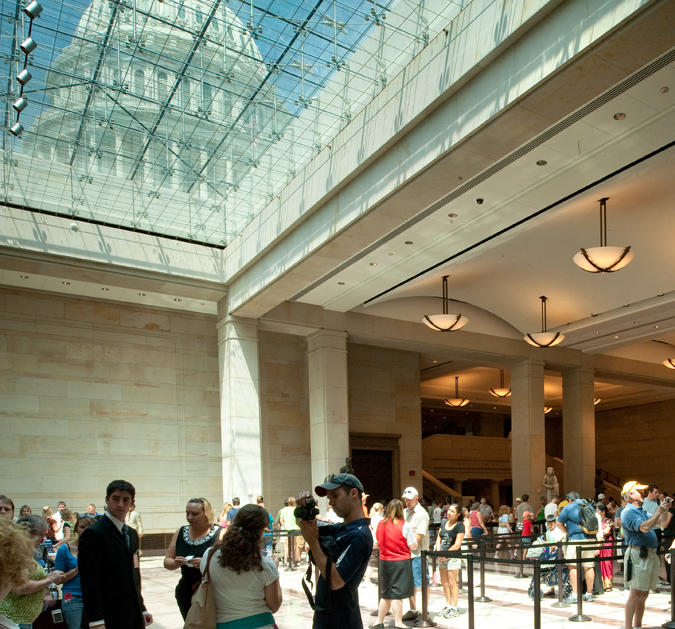 CAPITOL VISITORS CENTER
24 Statues
24 States

AK, Ernest Gruenigh
AL, Helen Keller
AR, James Paul Clarke
AZ, Eusebio Kino
CO, John L. Swigert
DE, John Middleton Clayton
FL, Edmund Kirby Smith
HI, Kamehameha I
ID, William Edgar Borah
KY, Ephraim McDowell
LA, Edward D. White
MN. Maria L. Sanford
MS, James Z. George
MT, Jeannette Rankin
ND, Sakakawea
NE, Julius Sterling Morgan
NM, Po-pay
NV, Sarah Winnemucca
OR, John McLoughlin
SC, Wade Hampton
SD, Joseph Ward
UT, Philo T. Farnsworth
WA, Mother Joseph
WY, Chief Washakie
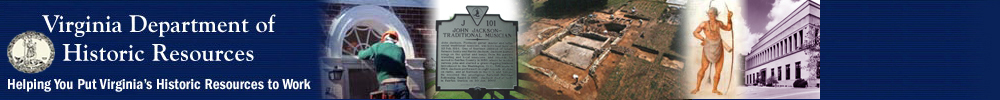 Commission for Historical Statues in the United States Capitol
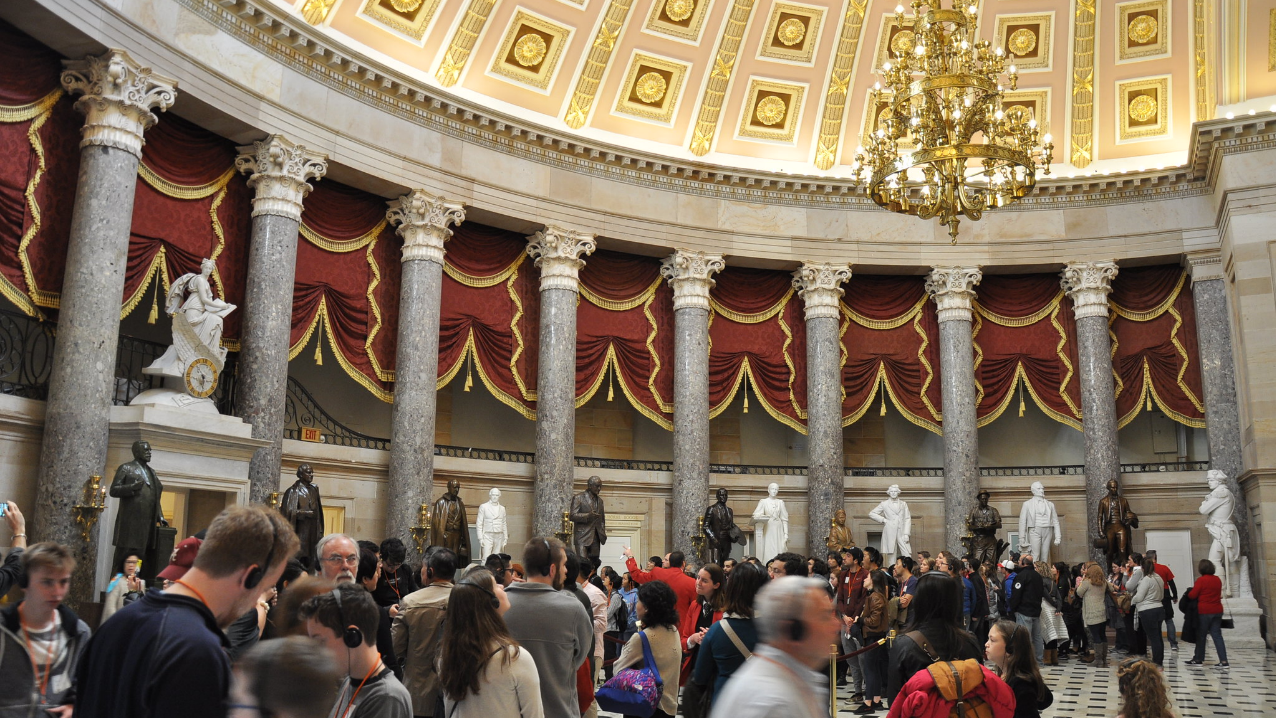 NATIONAL STATUARY HALL
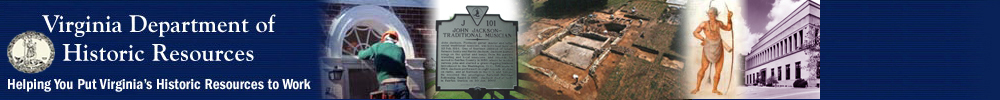 Commission for Historical Statues in the United States Capitol
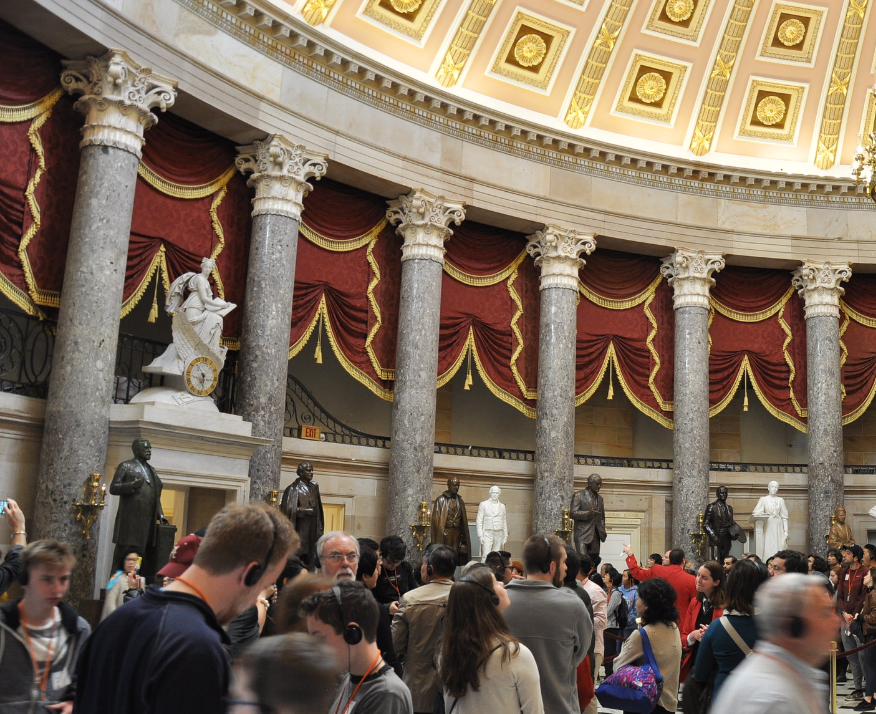 NATIONAL STATUARY HALL
35 Statues
34 States


AL, Joseph Wheeler
AR, Uriah Milton Rose
AZ, Barry Goldwater
CA, F. Junipero Serra
FL, John Gorrie
GA, Alexander Stephens
IA, Dr. Norman Borlaug
ID, George Laird Shoup
IL, Frances E. Willard
IN, Lewis Wallace
KS, John James Ingalls
KY, Henry Clay
OK, Sequoyah
OR, Jason Lee
PA, Robert Fulton
SD, William Beadle
TN, John Sevier
TX, Sam Houston
UT, Brigham Young
VT, Ethan Allen
WA, Marcus Whitman
WI, Robert La Follette
WV, Francis H. Pierpont
LA, Huey Long
ME, Hannibal Hamlin
MI, Lewis Cass
MN, Henry M. Rice
MO, Thomas Hart Benton
MO, Charles Russell
MS, Jefferson Davis
NC, Zebulon Vance
ND, John Burke
NE, Chief Standing Bear
NH, Daniel Webster
OH, Thomas Edison
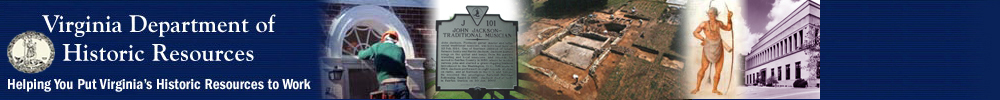 Commission for Historical Statues in the United States Capitol
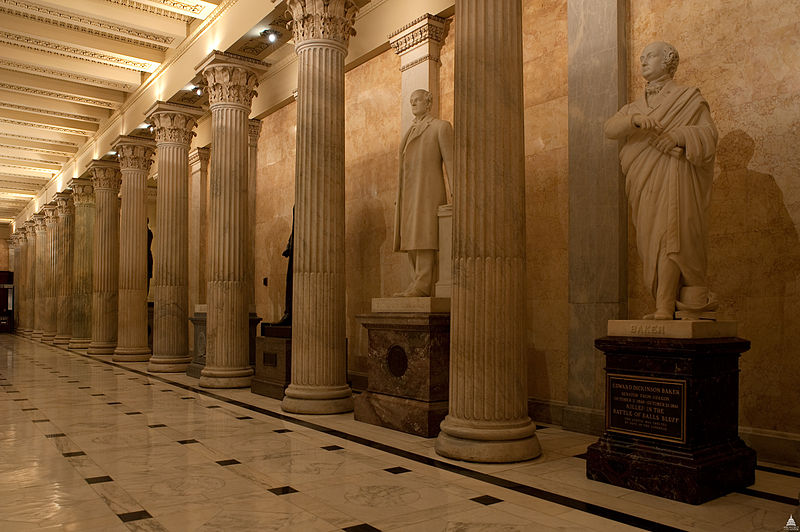 HALL OF COLUMNS
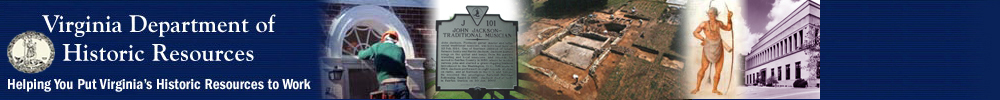 Commission for Historical Statues in the United States Capitol
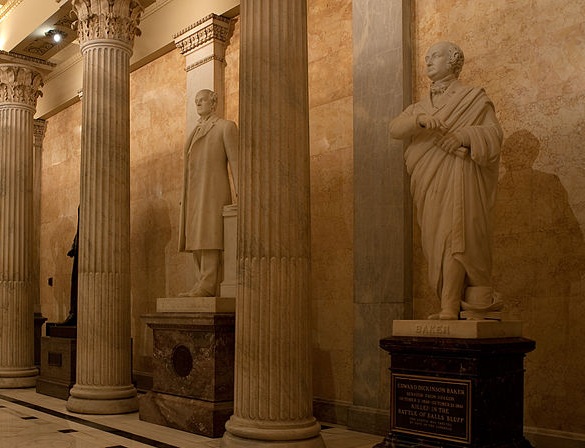 HALL OF COLUMNS
15 Statues
15 States

CO, Florence Sabin
HI, Fr. Damien
IA, Samuel Kirkwood
IL, James Shields
IN, Oliver H. P. Morton
MA, John Winthrop
MD, John Hanson
MO, Francis Blair
NJ, Philip Kearny
NV, Patrick A. McCarran
RI, Roger Williams
TX, Stephen Austin
VT, Jacob Collamer
WV, John E. Kenna
WY, Esther H. Morris
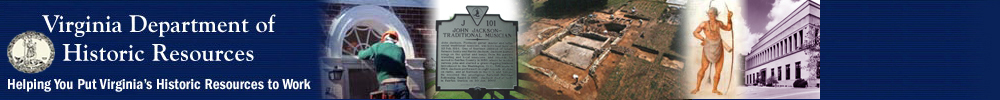 Commission for Historical Statues in the United States Capitol
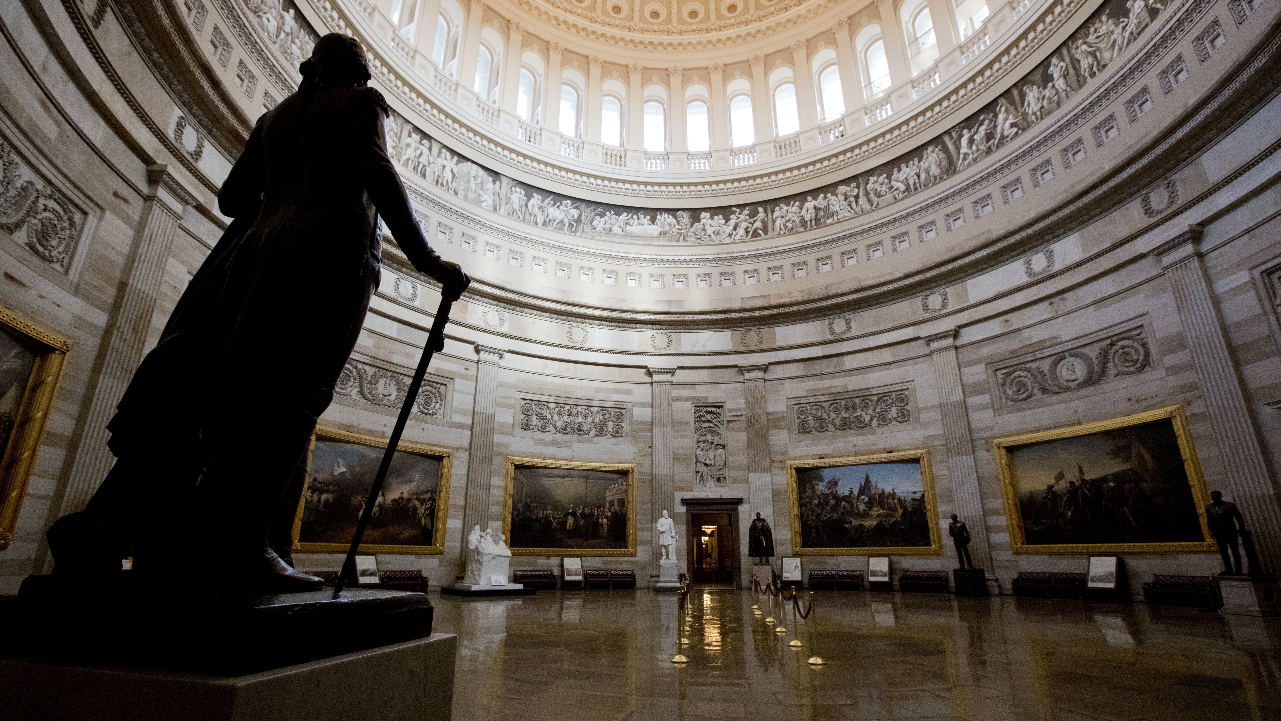 ROTUNDA
Image WJCT Media
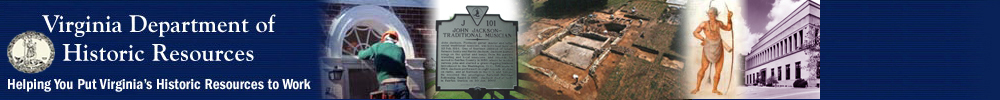 Commission for Historical Statues in the United States Capitol
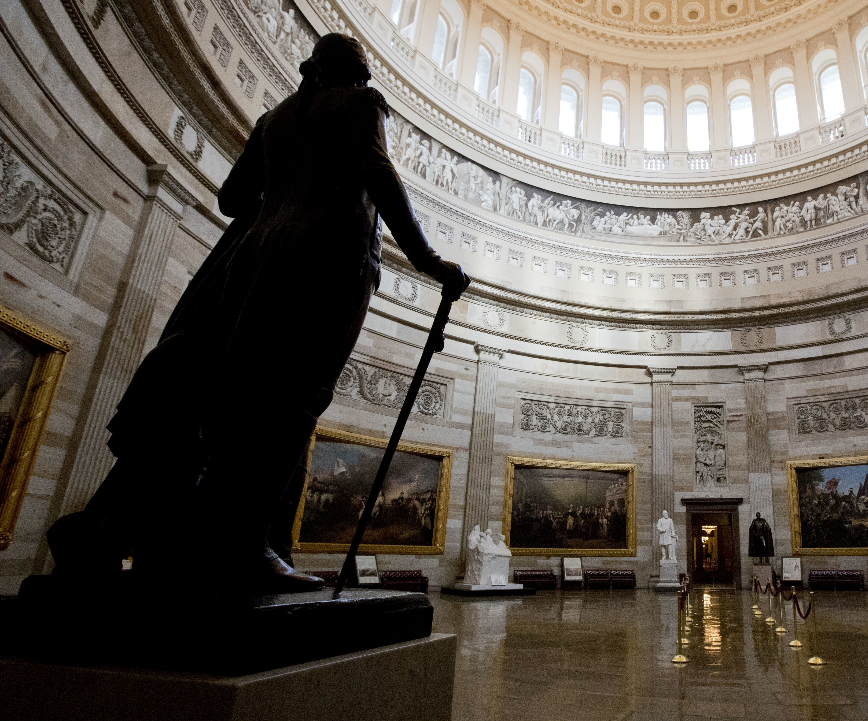 ROTUNDA
6 Statues6 States

CA, Ronald Reagan
KS, Dwight D. Eisenhower
MI, Gerald Ford
OH, James A. Garfield
TN, Andrew Jackson
VA, George Washington
Image by Matt H. Wade
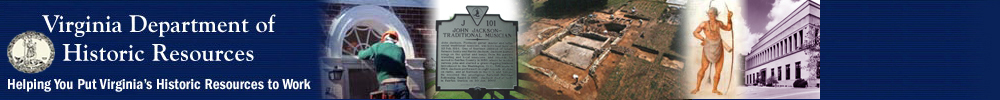 Commission for Historical Statues in the United States Capitol
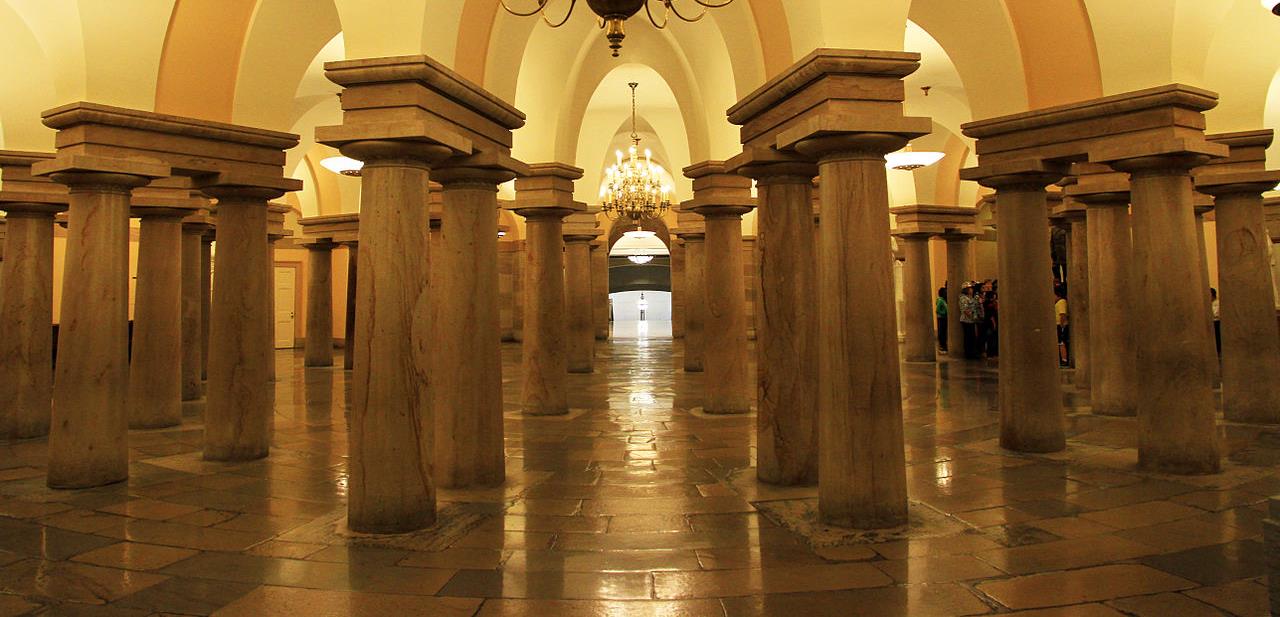 CRYPT
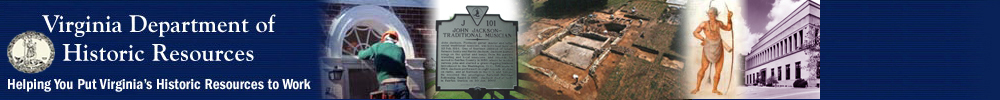 Commission for Historical Statues in the United States Capitol
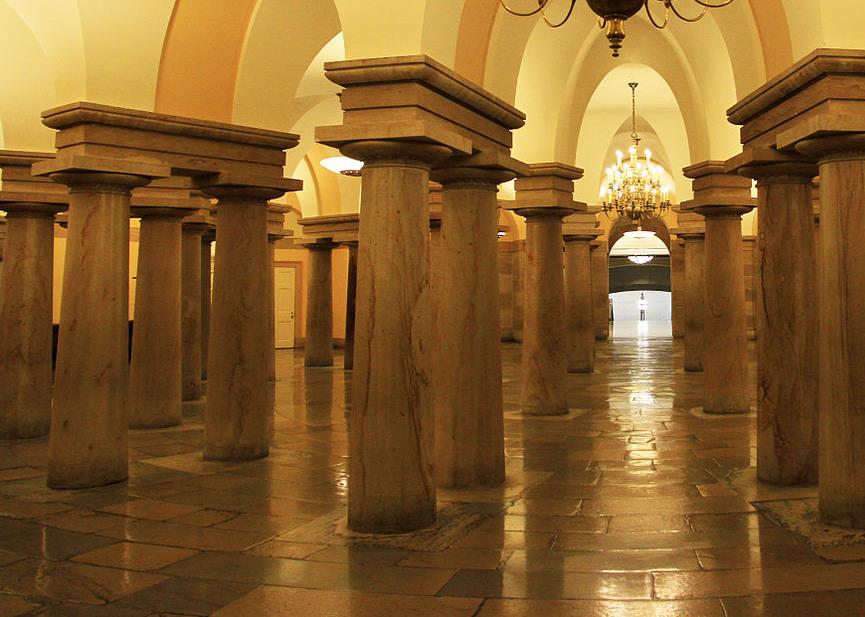 CRYPT
13 Statues13 Statues

CT, Roger Sherman
DE, Caesar Rodney
GA, Crawford W. Long
MA, Samuel Adams
MD, Charles Carroll
NC, Charles B. Aycock
NH, John Stark
NJ, Richard Stockton
NY, Robert R. Livingston
PA, John Peter Gabriel Muhlenberg
RI, Nathanael Greene
SC, John C. Calhoun
VA, Robert E. Lee
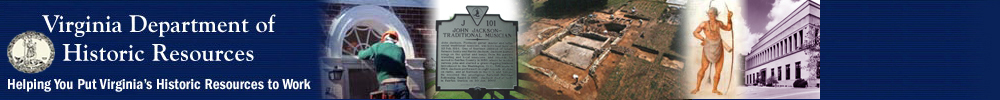 Commission for Historical Statues in the United States Capitol
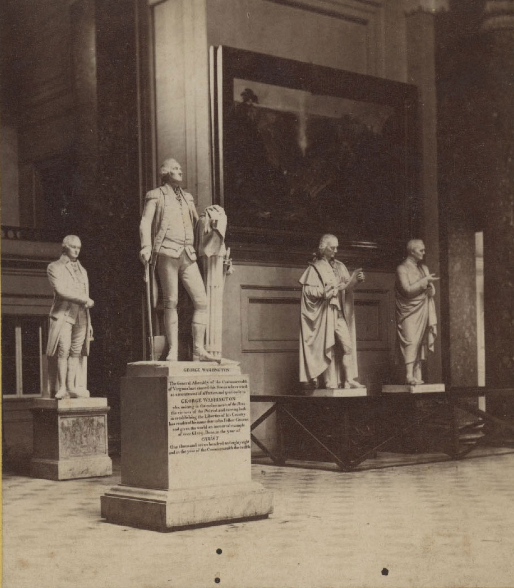 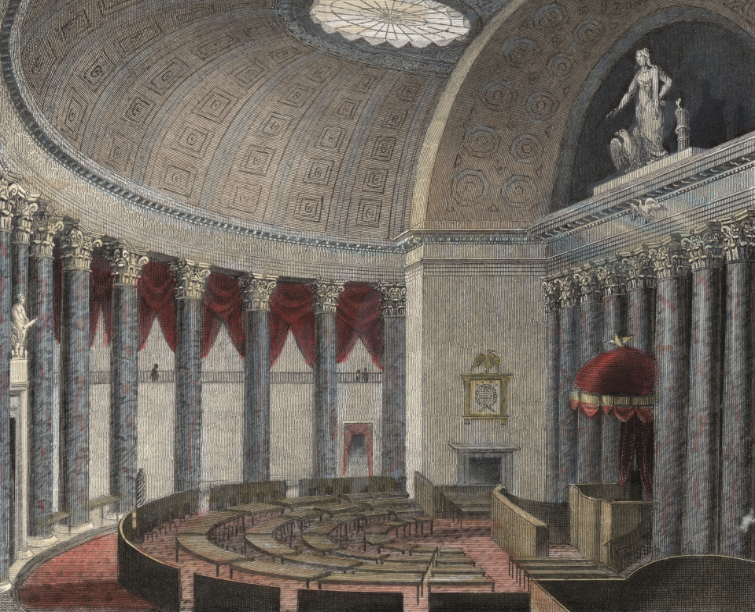 George WashingtonPlaster copy after HoudonPurchased by Congress and installed circa 1868 in National Statuary Hall
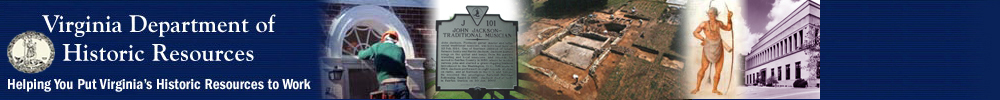 Commission for Historical Statues in the United States Capitol
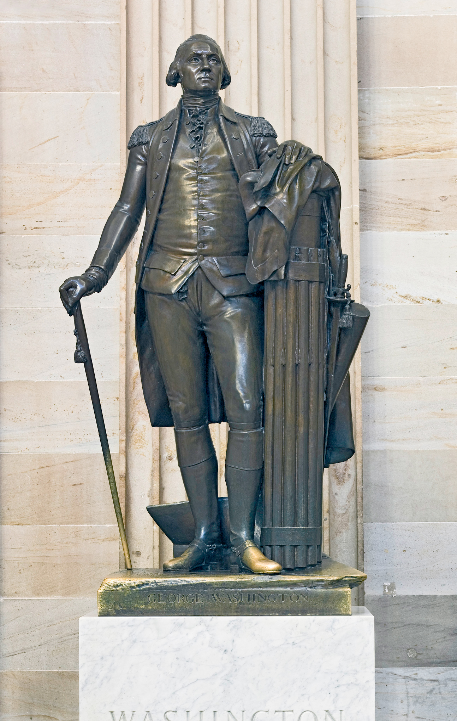 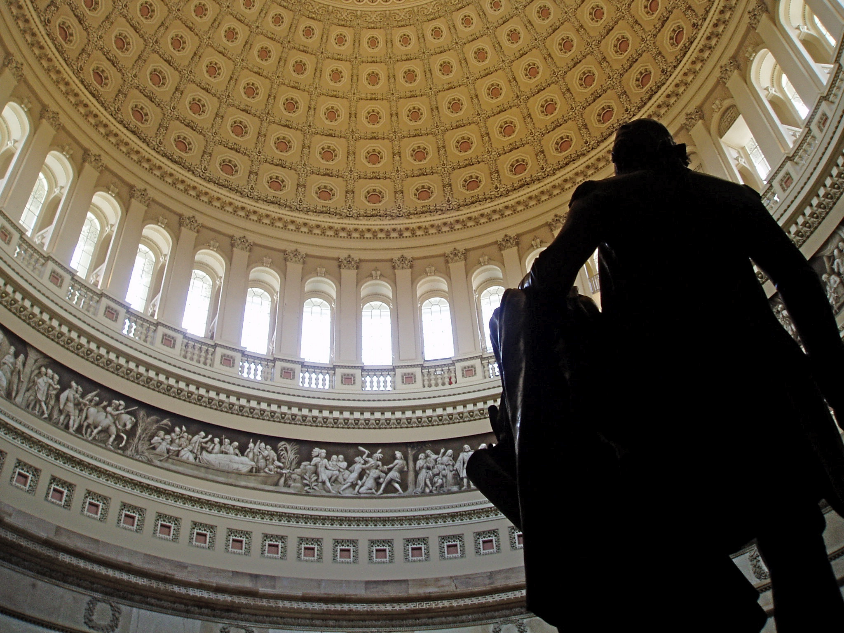 George WashingtonBronze copy after Houdon, completed by 1908. Commissioned by VA General Assembly. Cost, $7000.
Image above: Matt H. Wade
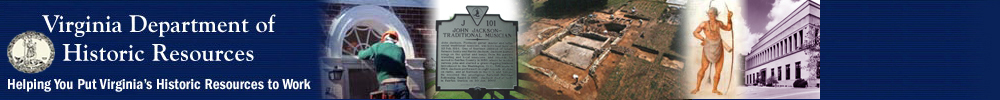 Commission for Historical Statues in the United States Capitol
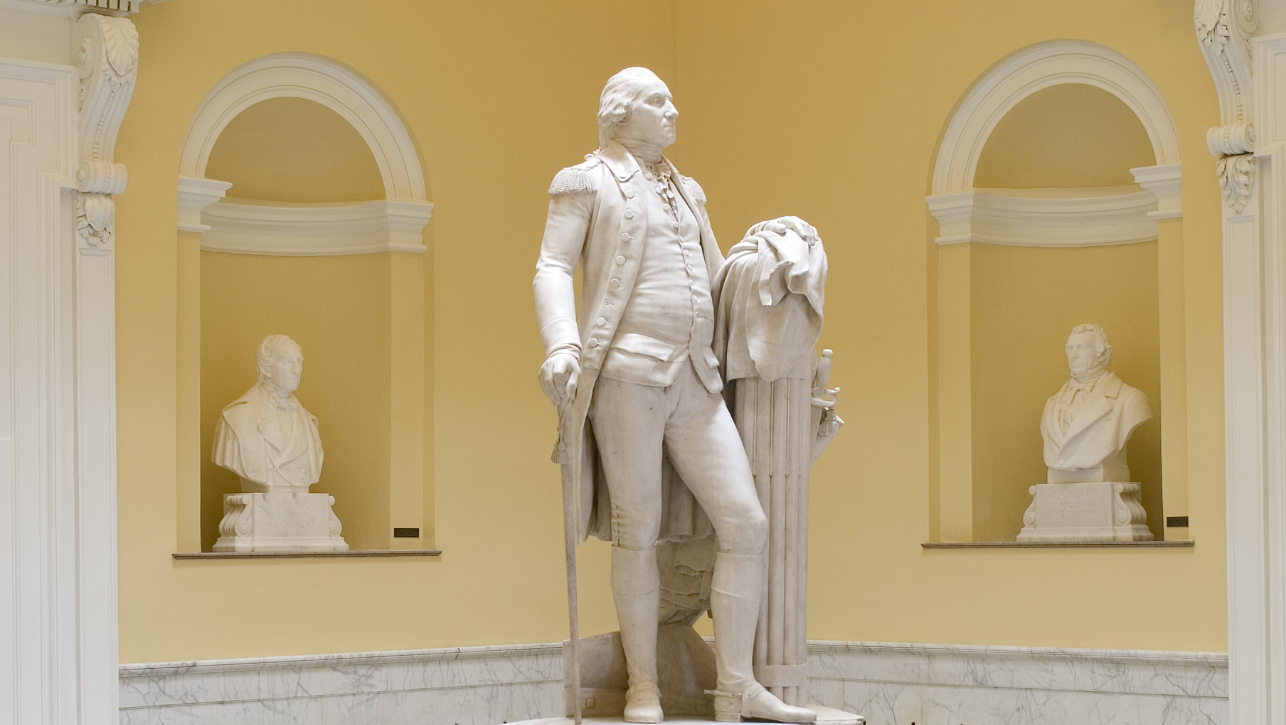 George Washington
Jean-Antoine Houdon
Virginia State CapitolCommissioned by the Virginia General Assembly in 1784
Image VA General Assembly
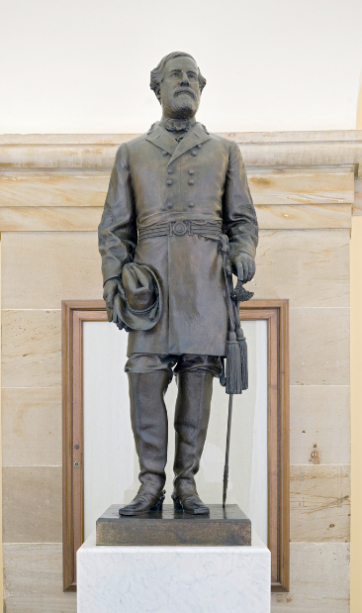 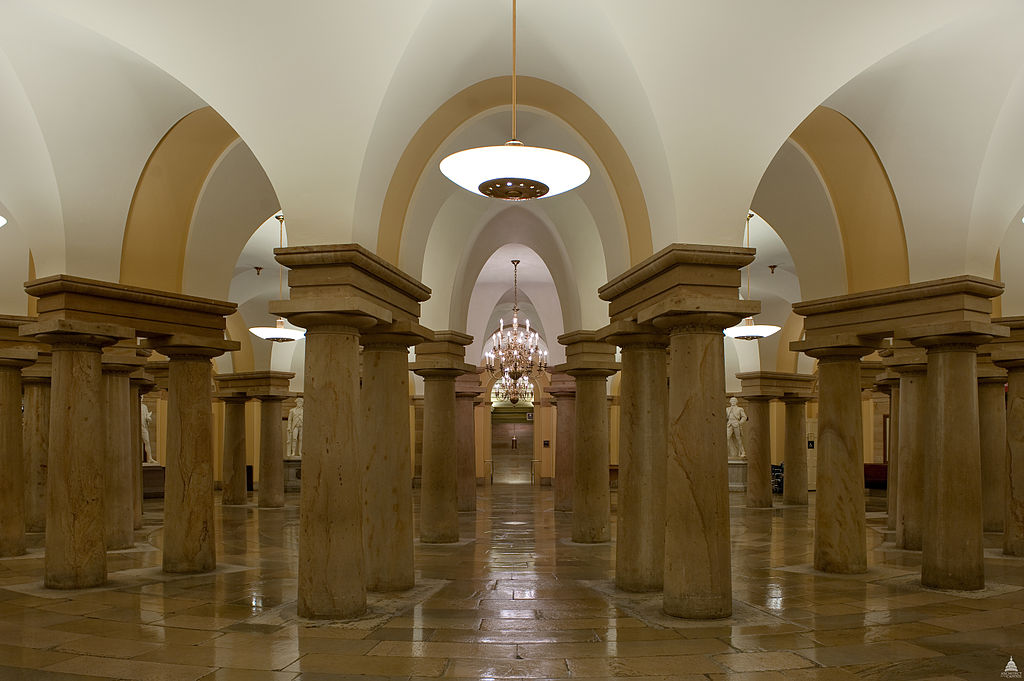 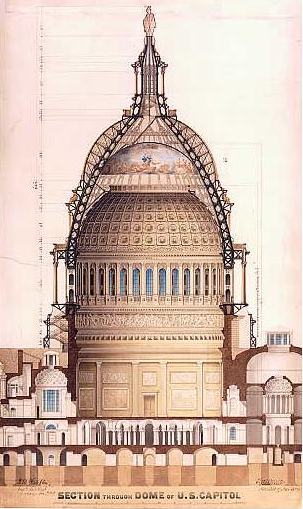 Robert E. LeeEdward V. Valentine, 1908
Commissioned by the VAGeneral Assembly for $10,000.
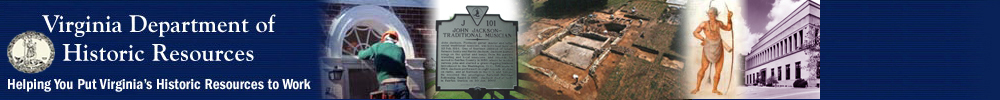 Commission for Historical Statues in the United States Capitol
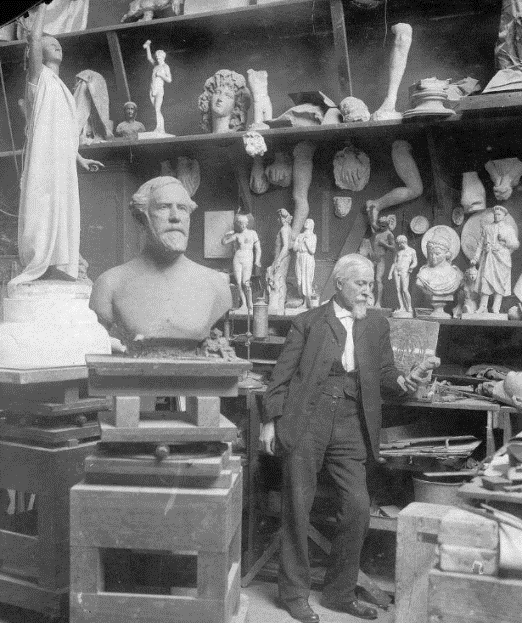 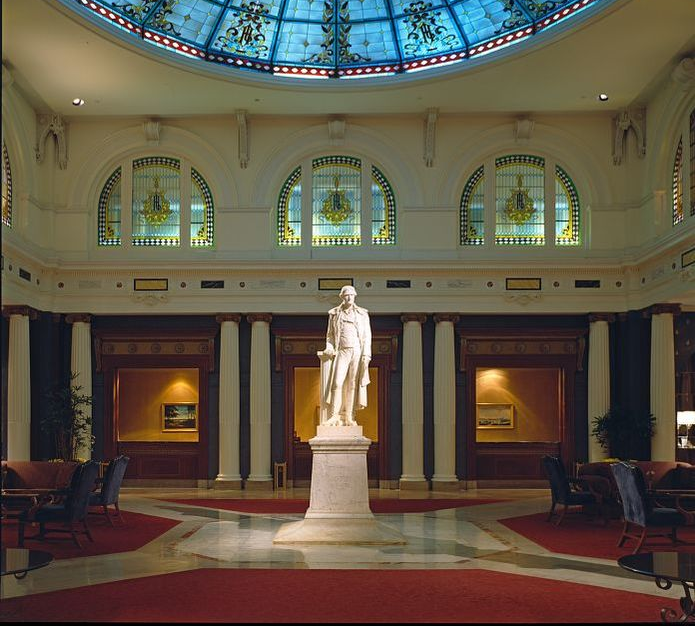 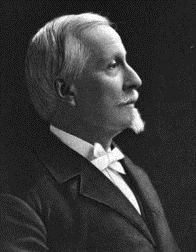 Edward V. Valentine1838-1930
Photo above: Cook Collection, Valentine Richmond History Center
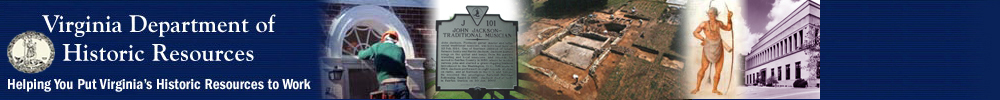 Commission for Historical Statues in the United States Capitol
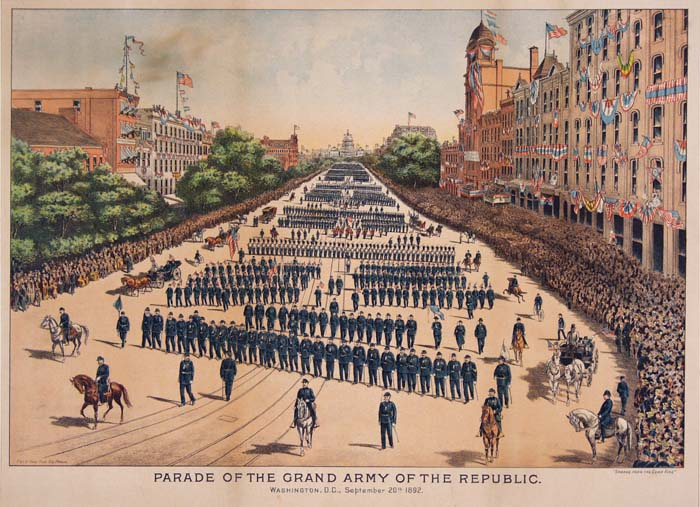 Image above: Library of Congress
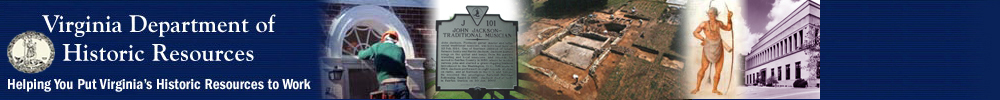 Commission for Historical Statues in the United States Capitol
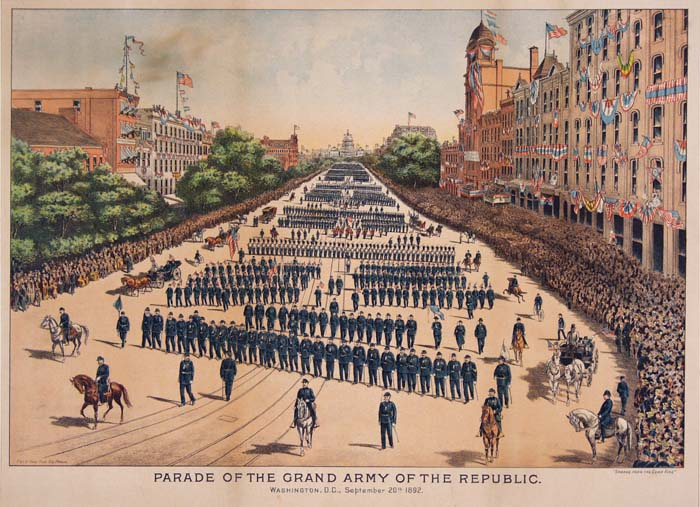 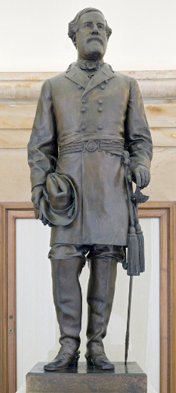 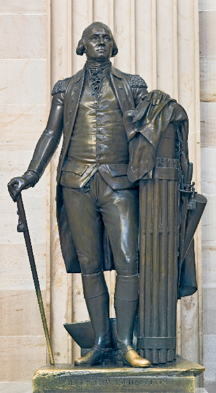 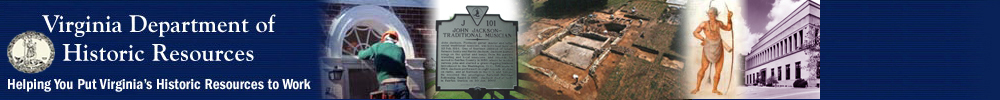 Commission for Historical Statues in the United States Capitol
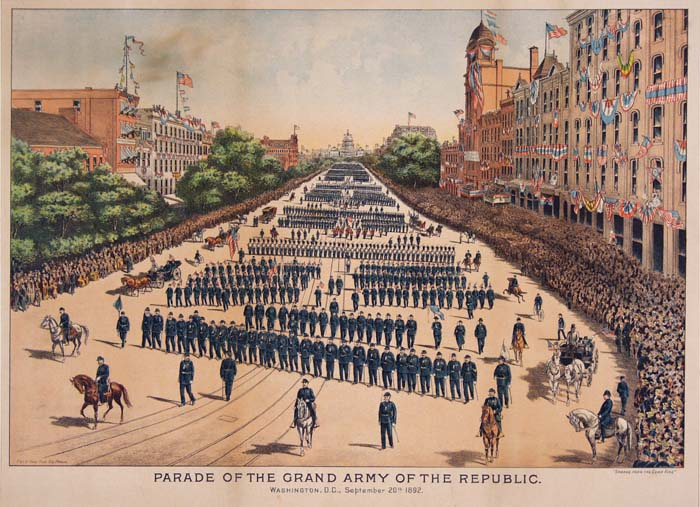 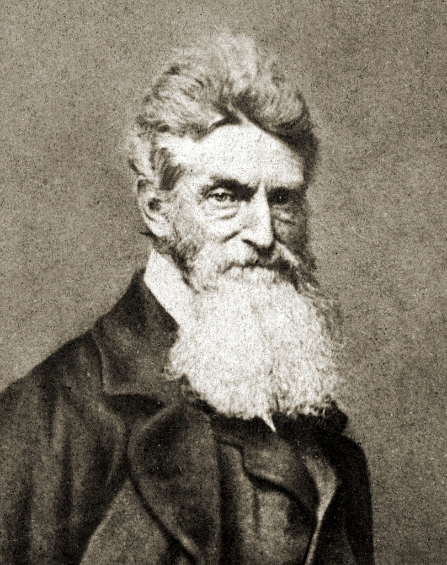 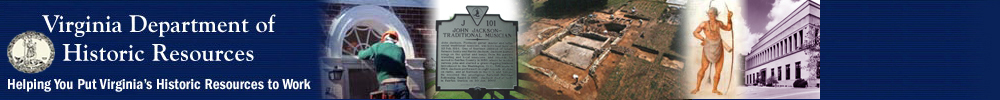 Commission for Historical Statues in the United States Capitol
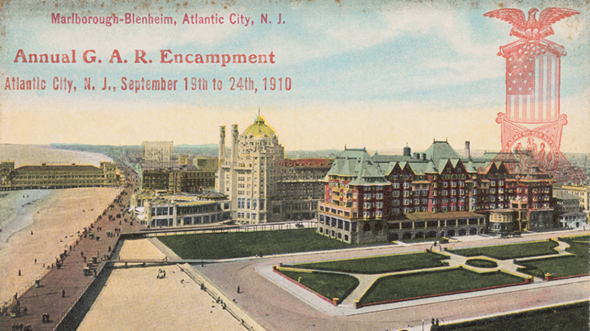 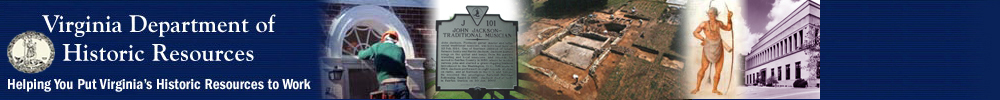 Commission for Historical Statues in the United States Capitol
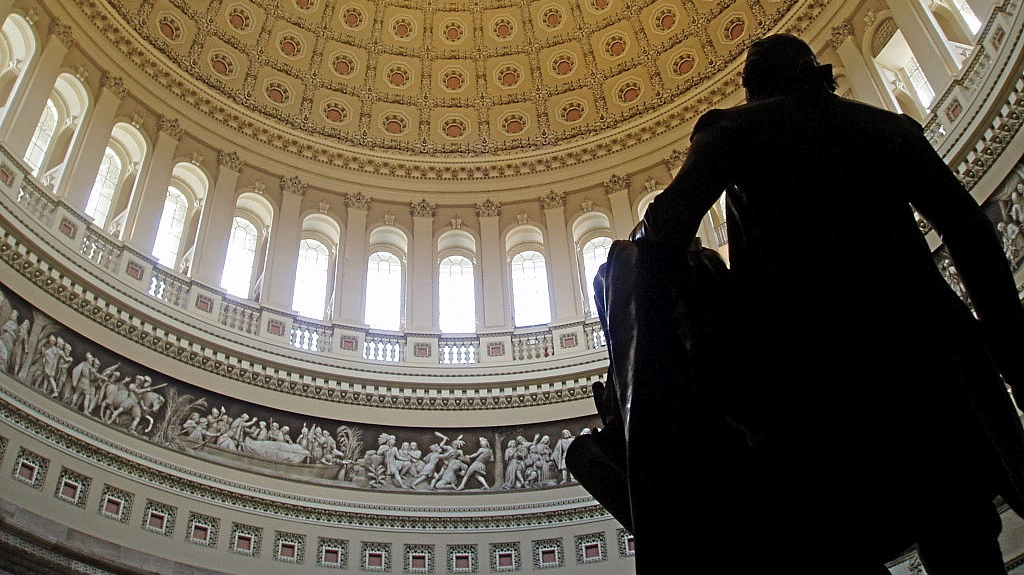 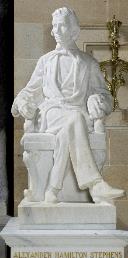 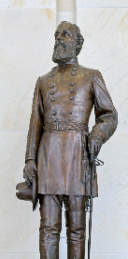 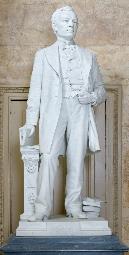 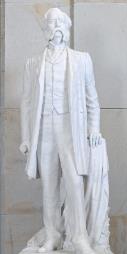 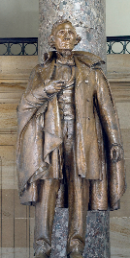 ConfederatesEdmund K. Smith,   FL
Alexander Stephens,   GA
Joseph Wheeler,   GA
Jefferson Davis,   MS
James Z. George,   MS
Zebulon Vance,   NC
Wade Hampton,   SC
Robert E. Lee,   VA
John E. Kenna,   WV
STEPHENS
HAMPTON
KENNA
SMITH
DAVIS
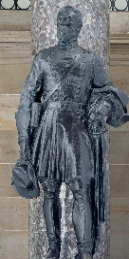 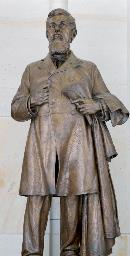 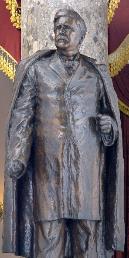 WHEELER
GEORGE
VANCE
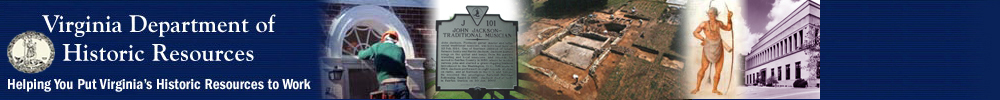 Commission for Historical Statues in the United States Capitol
Commission for Historical Statues in the United States Capitol
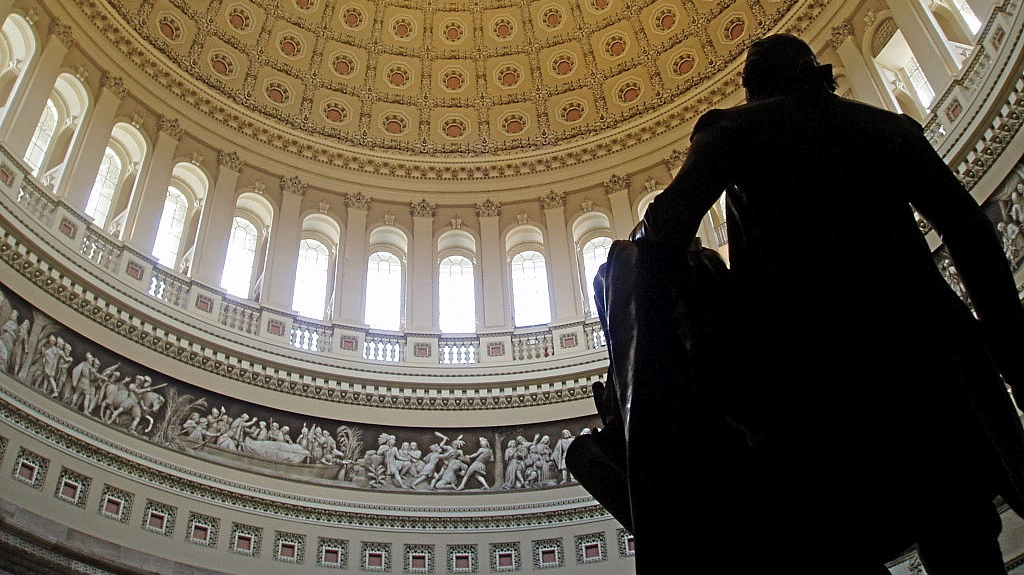 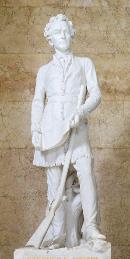 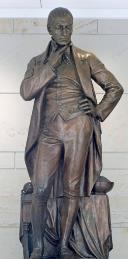 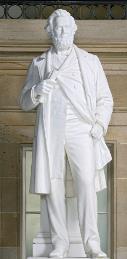 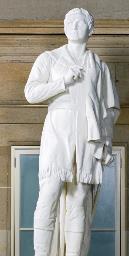 Native VirginiansStephen Austin, TXSam Houston,   TXEphraim McDowell, KYHenry Clay, KYJohn E. Kenna, WVFrancis Harrison Pierpont, WVJohn Sevier, TNRobert E. Lee, VAGeorge Washington, VA
HOUSTON
MCDOWELL
AUSTIN
PIERPONT
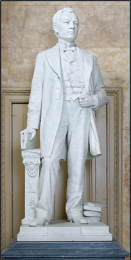 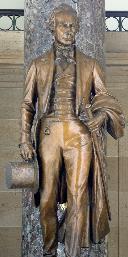 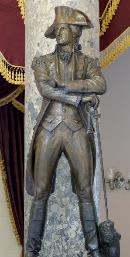 SEVIER
KENNA
CLAY
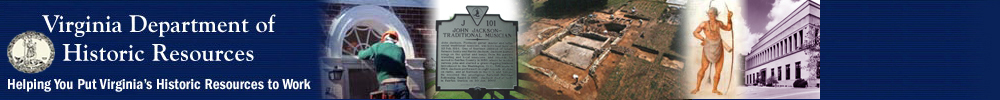 Commission for Historical Statues in the United States Capitol
Commission for Historical Statues in the United States Capitol
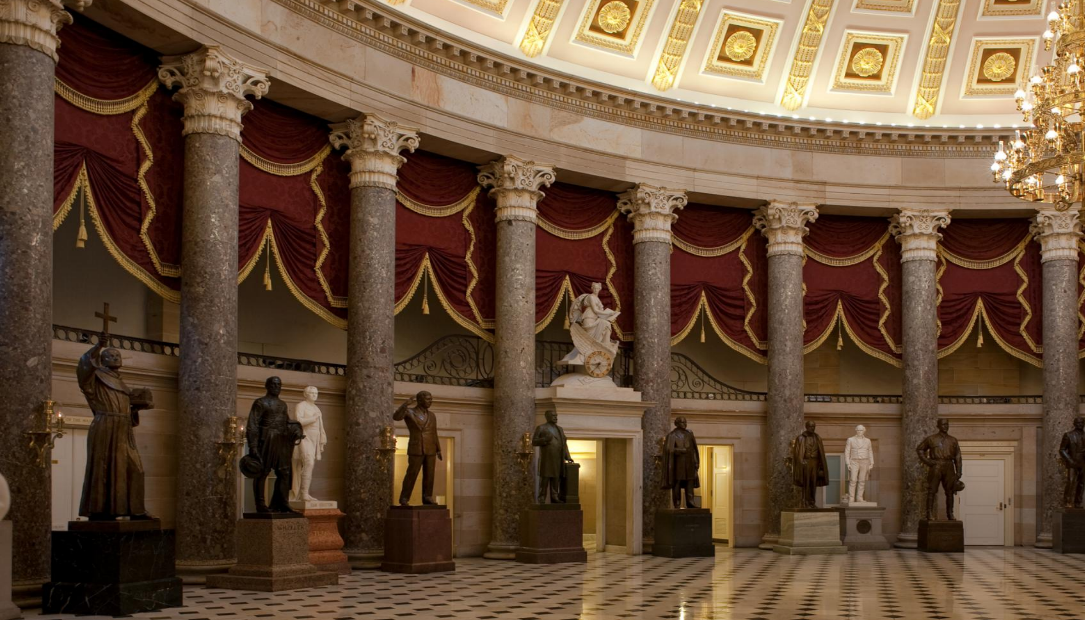 MEETING of the COMMISSION for HISTORICAL STATUES in the UNITED STATES CAPITOL 9:30 a.m.   July 24, 2020 (this meeting will take place online)
AGENDA 
Call to Order by Julie Langan, Ex-Officio Member Roll Call of AttendeesApproval of Meeting Agenda Approval of July 1, 2020 Meeting Minutes 
Election of Chair & Vice Chair Overview of Commission Responsibilities Overview of Statuary Hall and Robert E. Lee Statue Remarks from Governor Ralph S. Northam Overview of Statue Removal Process Public Comment (90 minutes) Overview of Written Public Comments Board Discussion Regarding Removal of Robert E. Lee Statue Next Steps 

Adjourn
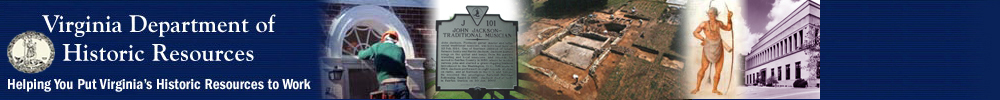 Commission for Historical Statues in the United States Capitol
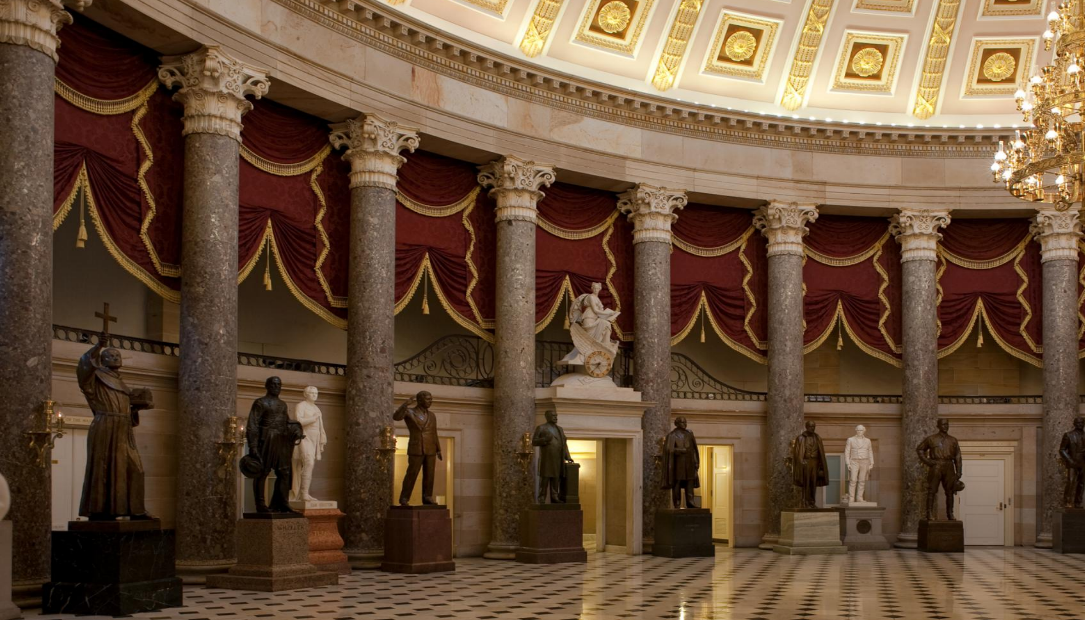 MEETING of the COMMISSION for HISTORICAL STATUES in the UNITED STATES CAPITOL 9:30 a.m.   July 24, 2020 (this meeting will take place online)
AGENDA 
Call to Order by Julie Langan, Ex-Officio Member Roll Call of AttendeesApproval of Meeting Agenda Approval of July 1, 2020 Meeting Minutes 
Election of Chair & Vice Chair Overview of Commission Responsibilities Overview of Statuary Hall and Robert E. Lee Statue Remarks from Governor Ralph S. Northam Overview of Statue Removal Process Public Comment (90 minutes) Overview of Written Public Comments Board Discussion Regarding Removal of Robert E. Lee Statue Next Steps 

Adjourn
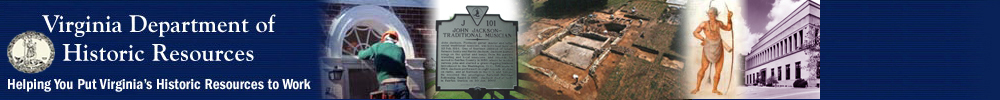 Commission for Historical Statues in the United States Capitol
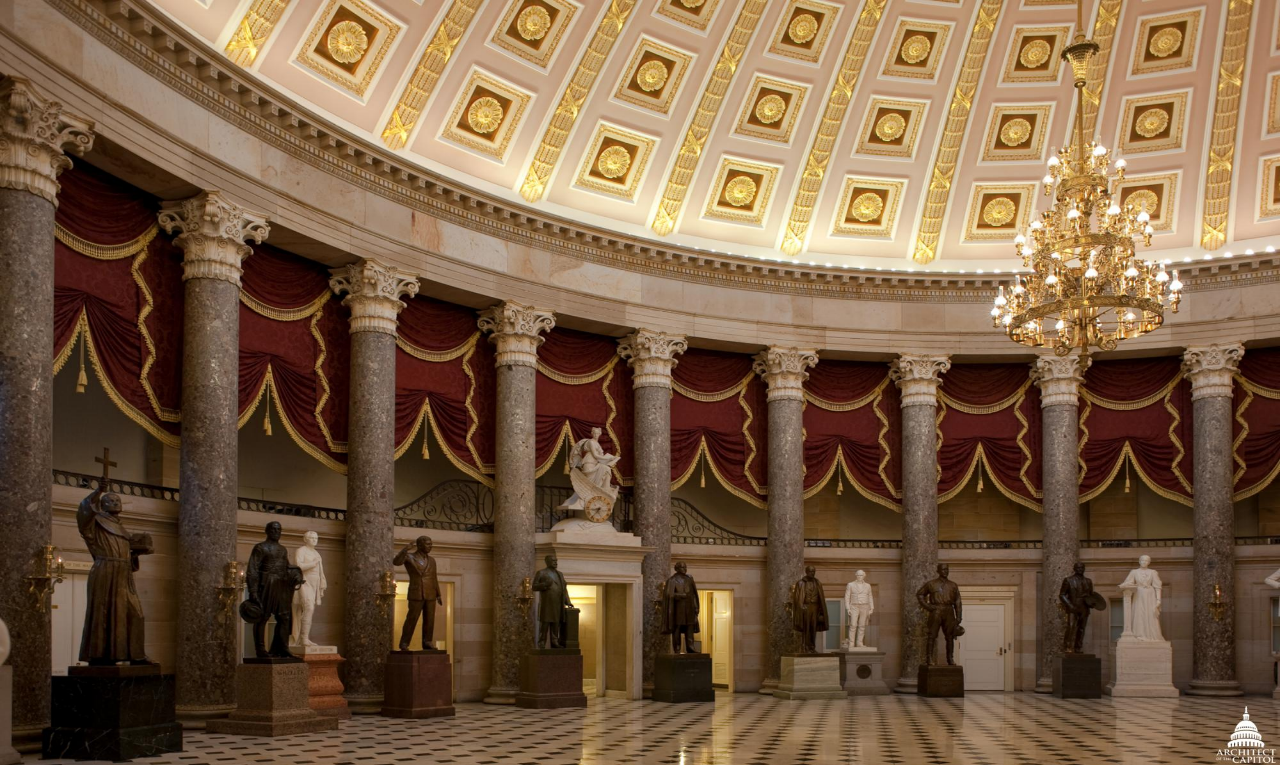 Overview of Statue Removal ProcessJulie Langan
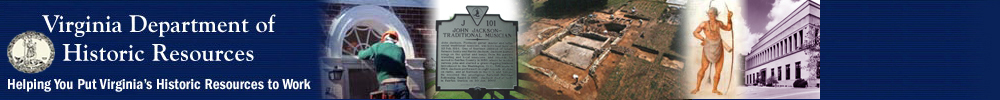 Commission for Historical Statues in the United States Capitol
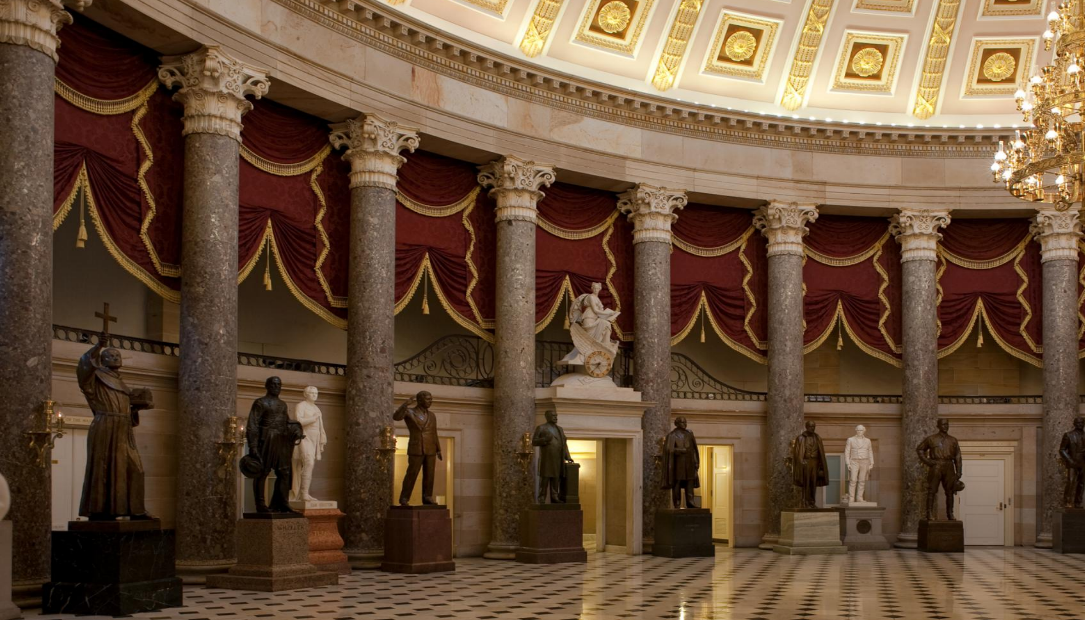 Procedure and Guidelines for Replacement of Statues
in the National Statuary Hall Collection

Overseen by the Architect of the U.S. 

In accordance with legislation enacted in 2000, “Any State may request the Joint Committee on the Library of Congress to approve the replacement of a statue the State has provided for display in Statuary Hall” under two conditions:

	(A) the request has been approved by a resolution adopted by the legislature of the State 	and the request has been approved by the Governor of the State, and

	(B) the statue to be replaced has been displayed in the Capitol of the United States for at
	least 10 years as of the time the request is made, except that the Joint Committee may 	waive this requirement for cause at the request of a State.
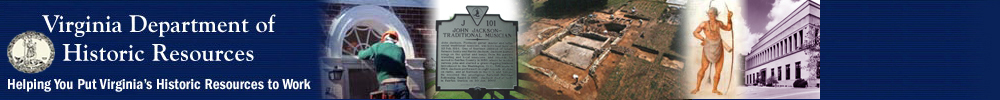 Commission for Historical Statues in the United States Capitol
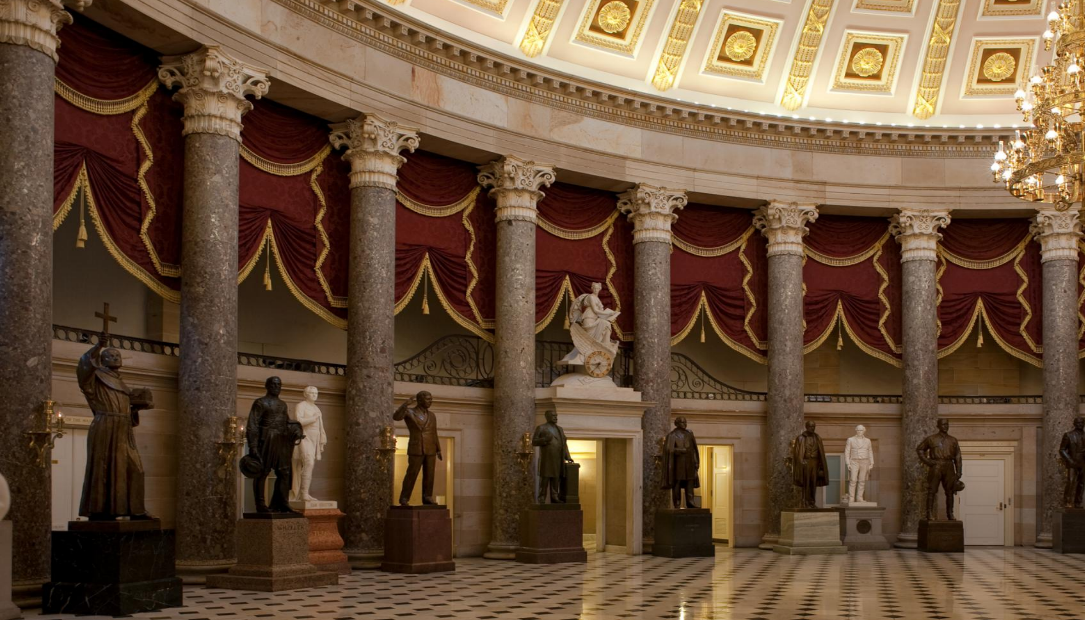 Steps in the Procedure for Replacement

Responsibilities of the Commonwealth
Commonwealth requests to replace statue
Action by Joint Committee on the Library 
Agreement regarding replacement
Approval of the Marquette
Approval of full-size clay model & pedestal design
Approval of completed statue, cast in bronze or carved in stone, 
and completed pedestal
Ceremony & program
Statue removal/installation and ownership
Determination of permanent location
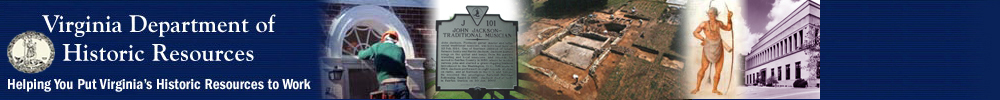 Commission for Historical Statues in the United States Capitol
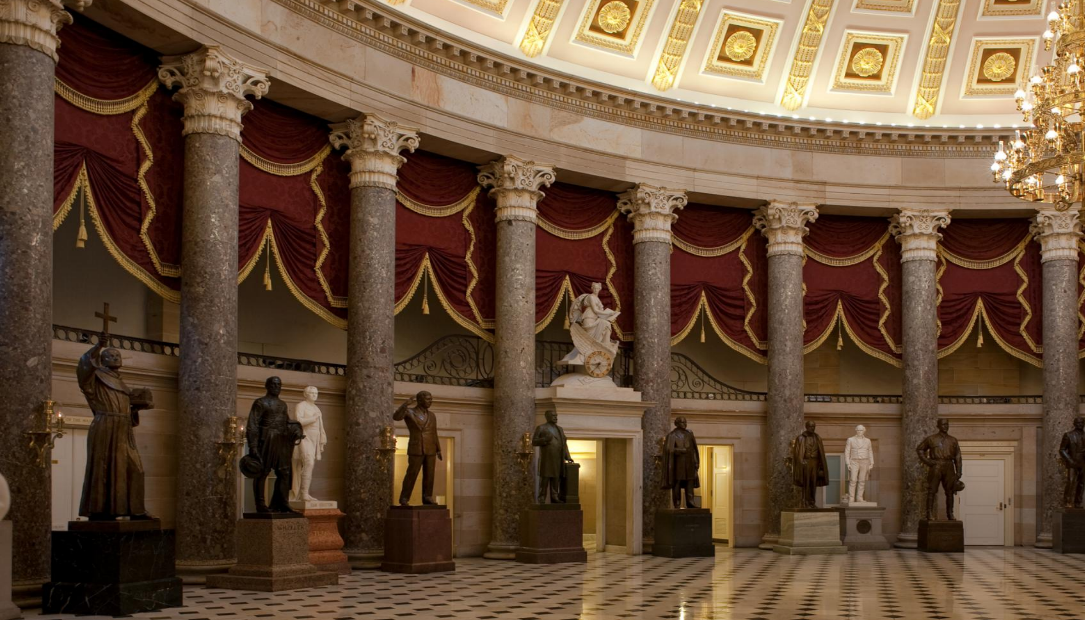 Guidelines for Replacement Statues Address


Subject Matter

Material - marble or bronze. 

Pedestal

Inscriptions
 
Size and Weight 

Patina and Coating
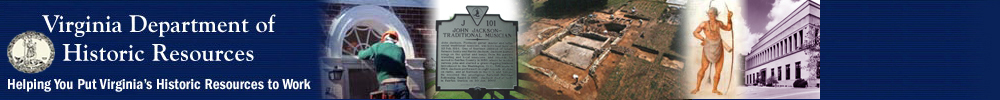 Commission for Historical Statues in the United States Capitol
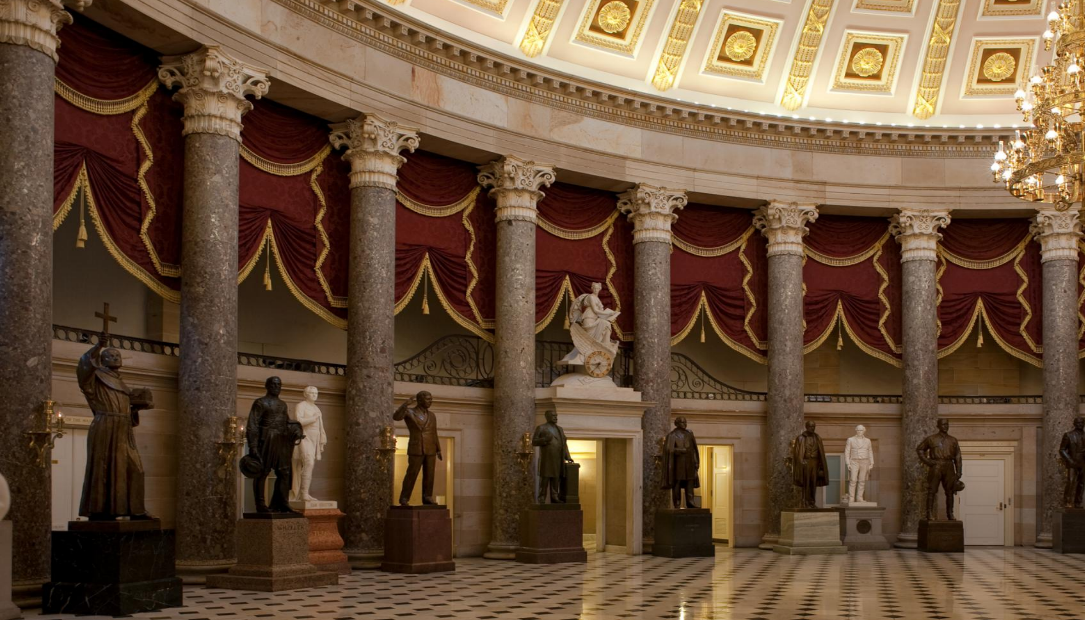 Possible Changes to Procedure and Guidelines


HR 7273 passed the U.S. House of Representatives on Wednesday that would mandate the removal of “all statues of individuals who voluntarily served” the Confederacy 

The bill specifically identifies five statues for removal and tasks the Architect of the U.S. Capitol with identifying those that qualify for removal

The bill appropriates funding for removal and storage
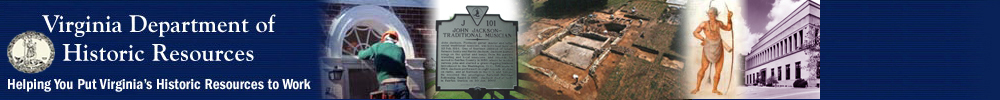 Commission for Historical Statues in the United States Capitol
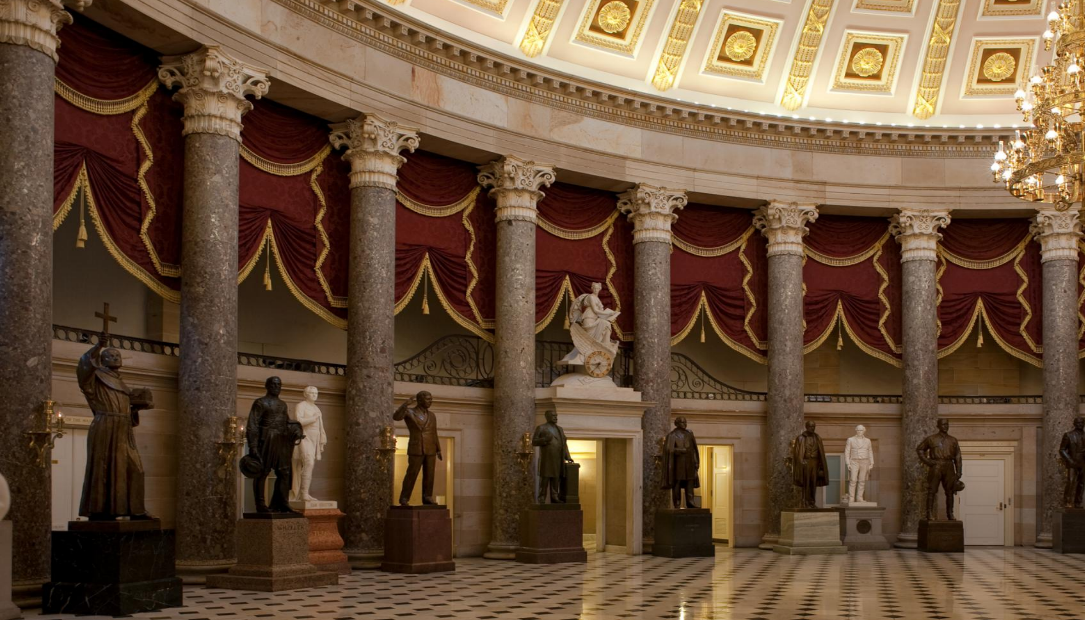 MEETING of the COMMISSION for HISTORICAL STATUES in the UNITED STATES CAPITOL 9:30 a.m.   July 24, 2020 (this meeting will take place online)
AGENDA 
Call to Order by Julie Langan, Ex-Officio Member Roll Call of AttendeesApproval of Meeting Agenda Approval of July 1, 2020 Meeting Minutes 
Election of Chair & Vice Chair Overview of Commission Responsibilities Overview of Statuary Hall and Robert E. Lee Statue Remarks from Governor Ralph S. Northam Overview of Statue Removal Process Public Comment (90 minutes) Overview of Written Public Comments Board Discussion Regarding Removal of Robert E. Lee Statue Next Steps 

Adjourn
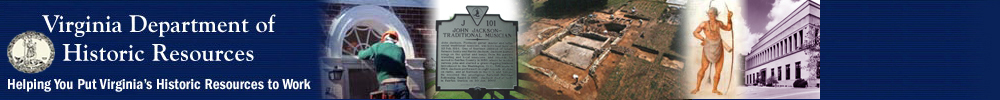 Commission for Historical Statues in the United States Capitol
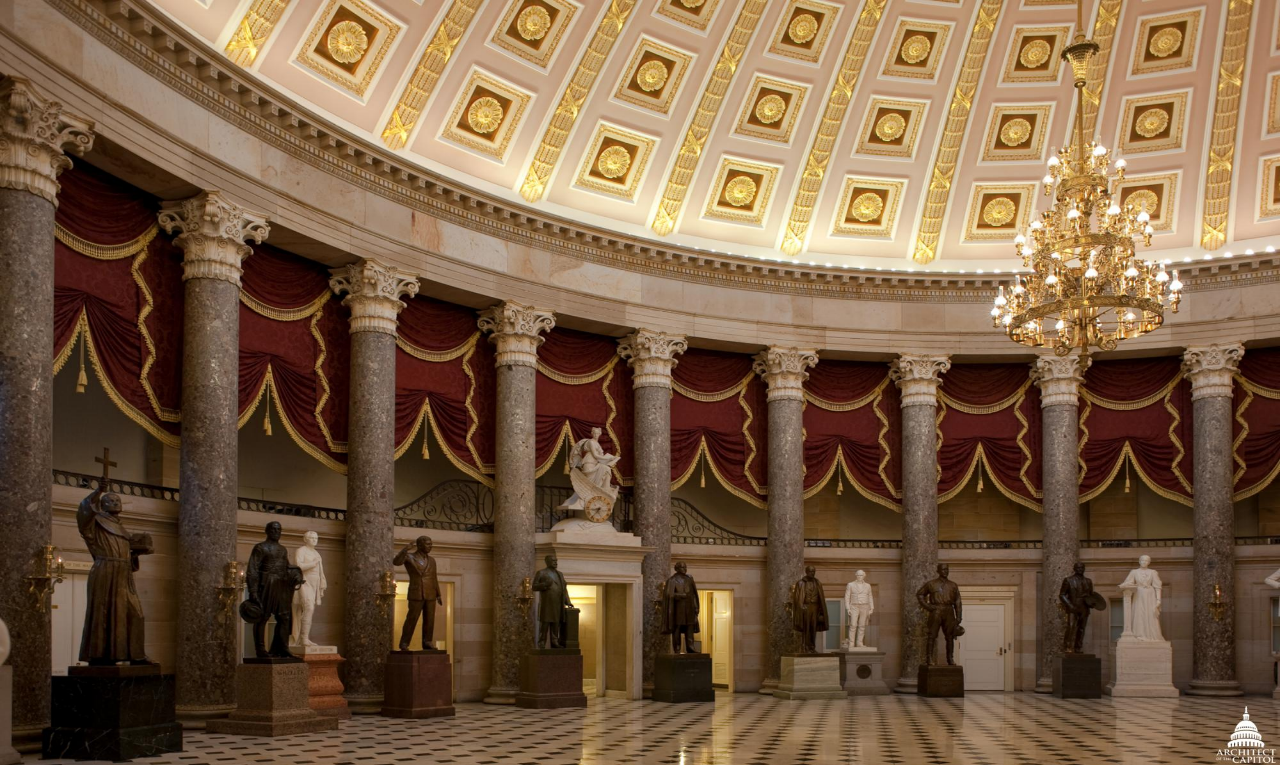 Public Comment
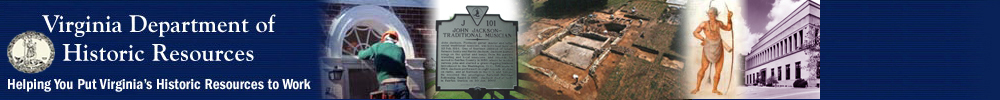 Commission for Historical Statues in the United States Capitol
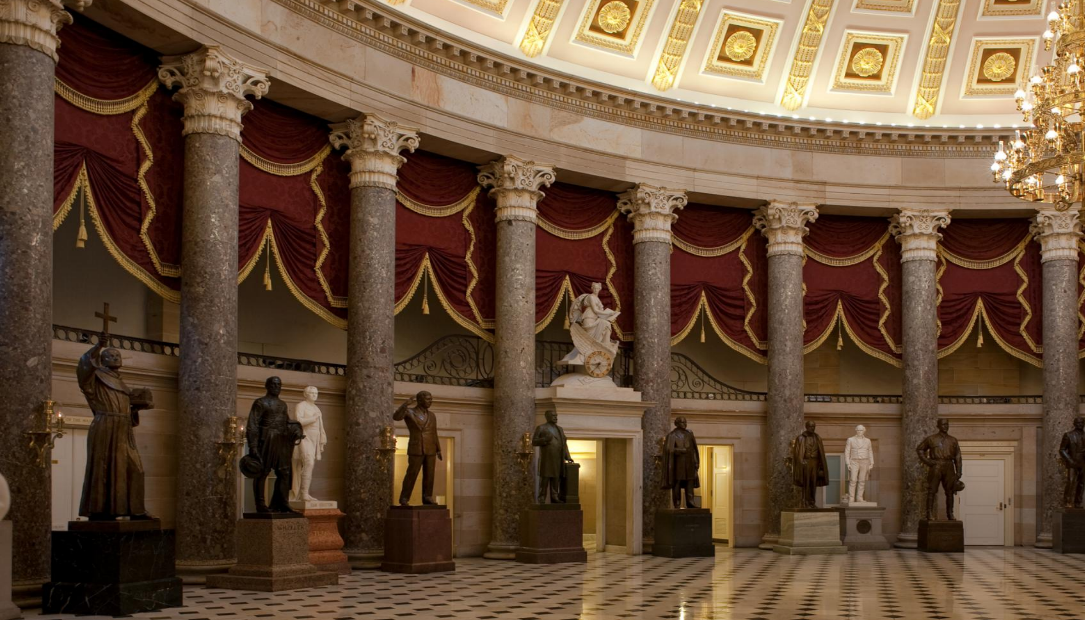 MEETING of the COMMISSION for HISTORICAL STATUES in the UNITED STATES CAPITOL 9:30 a.m.   July 24, 2020 (this meeting will take place online)
AGENDA 
Call to Order by Julie Langan, Ex-Officio Member Roll Call of AttendeesApproval of Meeting Agenda Approval of July 1, 2020 Meeting Minutes 
Election of Chair & Vice Chair Overview of Commission Responsibilities Overview of Statuary Hall and Robert E. Lee Statue Remarks from Governor Ralph S. Northam Overview of Statue Removal Process Public Comment (90 minutes) Overview of Written Public Comments Board Discussion Regarding Removal of Robert E. Lee Statue Next Steps 

Adjourn
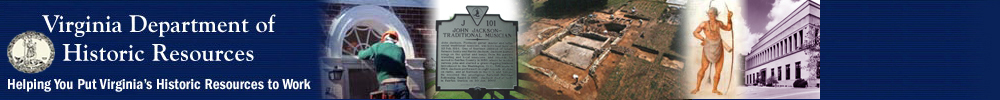 Commission for Historical Statues in the United States Capitol
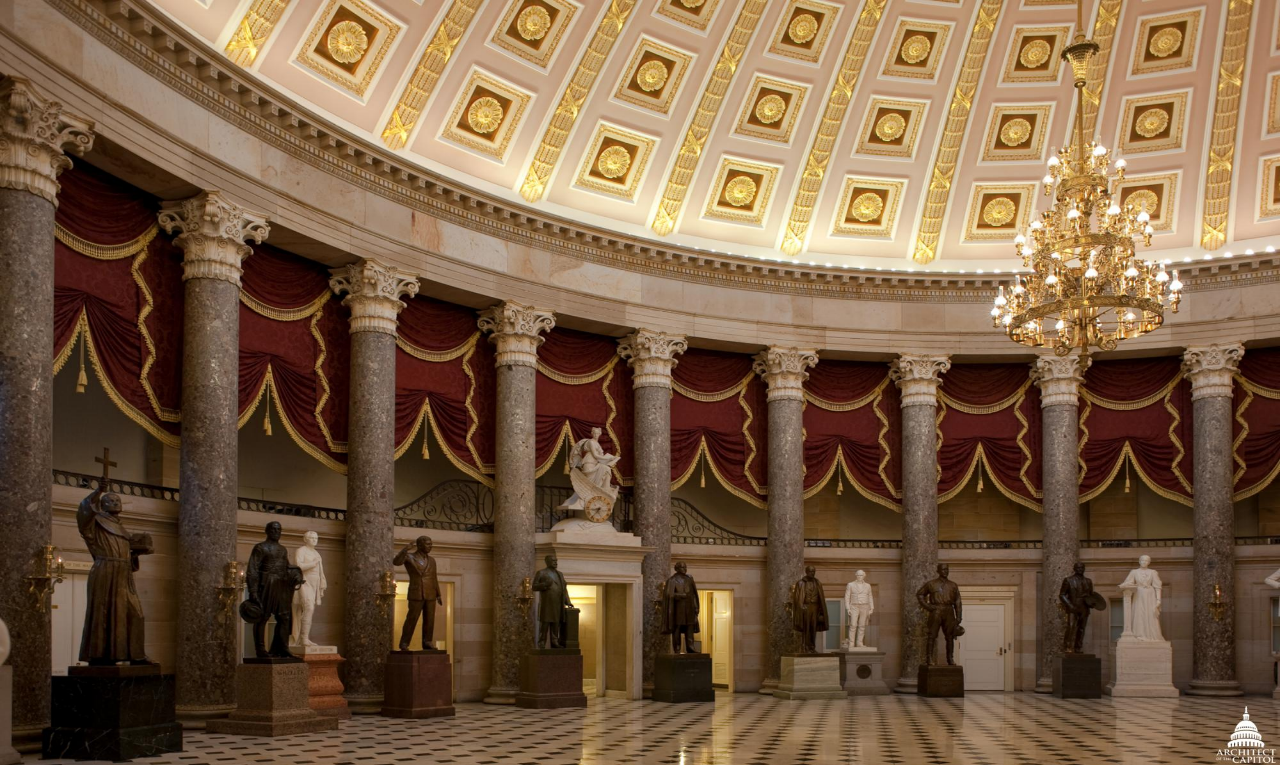 Overview of Written Public CommentJulie Langan
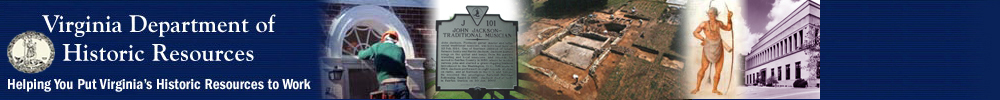 Commission for Historical Statues in the United States Capitol
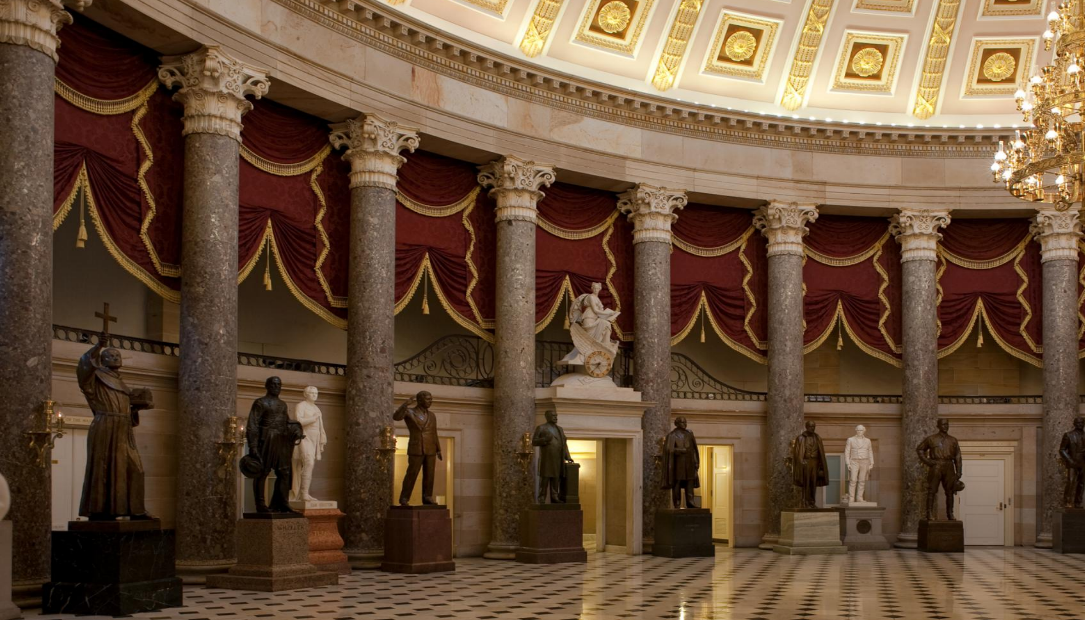 Total of 48 written comments received via email

In favor of removal : 47

Opposed to removal : 1
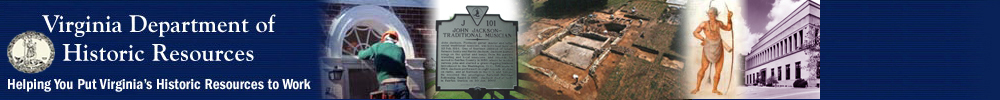 Commission for Historical Statues in the United States Capitol
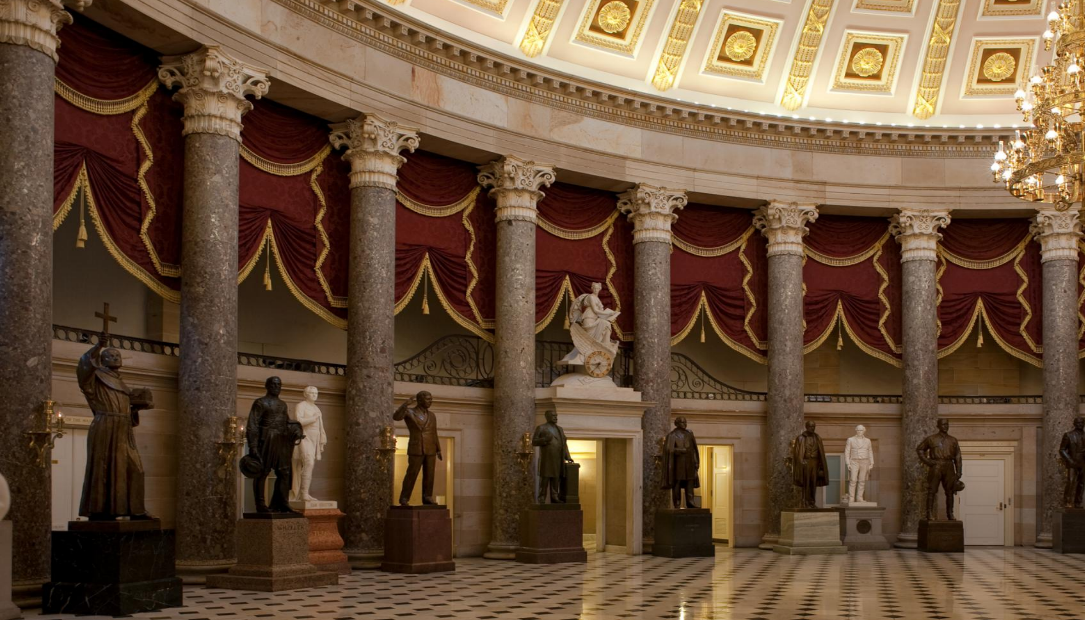 In Favor of Removal – Common Themes
 
Numerous suggestions for other worthy Virginia subjects
There are more deserving Virginians to honor
 Lee represented white supremacy, not Virginia heritage
 Confederate subjects are inappropriate in public spaces
 Lee does not represent the Virginia of today
 It is past time for this statue to be removed
 Lee himself did not want statues/monuments
 How do we want to represent Virginia?
 Lee committed treason against the US - Traitors should not be in places of reverence
 Lee was on the wrong side of history
 Lee represents racism
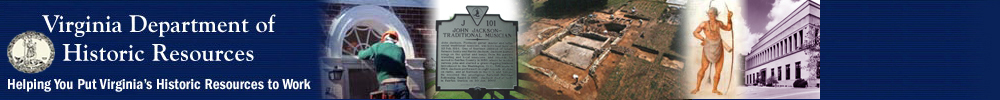 Commission for Historical Statues in the United States Capitol
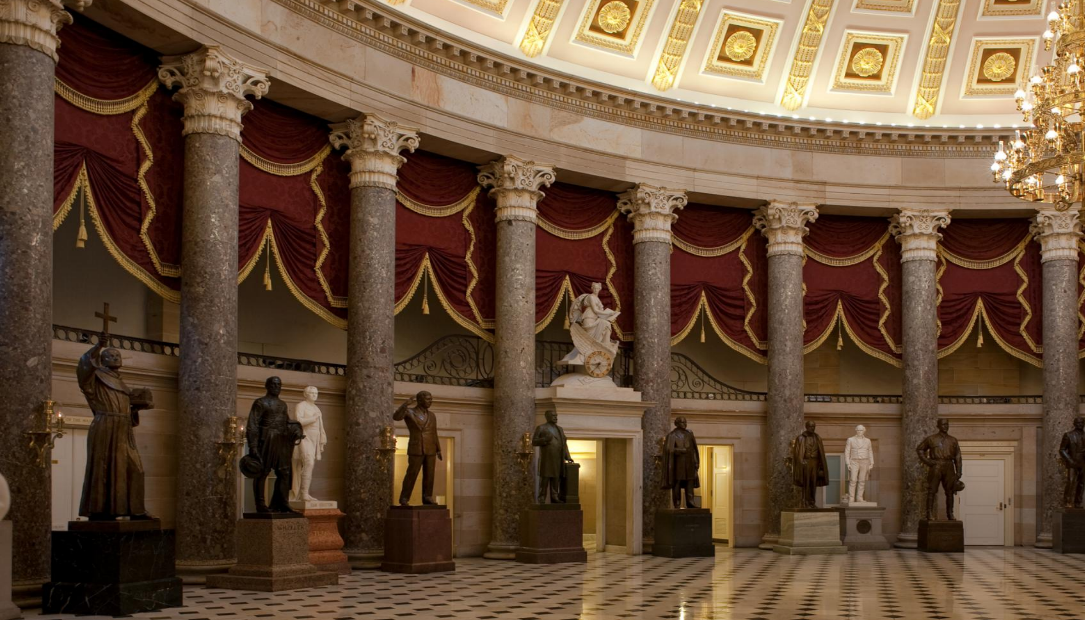 Opposed to Removal
  
“I am writing to you to object to the proposal to remove the Robert E. Lee statue 
from the United States Capitol.  I believe that Robert E. Lee is an appropriate 
representative of Virginia.  He was an outstanding man who served the country and Virginia.  
He was and is well respected by citizens from all over the country, including contemporary 
figures from the Northern states and Presidents Theodore Roosevelt and Dwight D. Eisenhower.  When the Civil War ended, Lee urged his soldiers to go 
home and be good citizens.  He became president of Washington College and 
made innovations that helped revive the college and lead it into modern times. 
Robert E. Lee was a man of great moral and honorable character.  
Please do not remove his statue from the Capitol. “

  Sue Anne Boothe     
Floyd
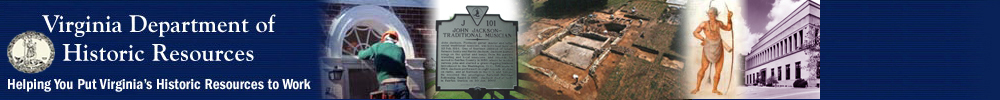 Commission for Historical Statues in the United States Capitol
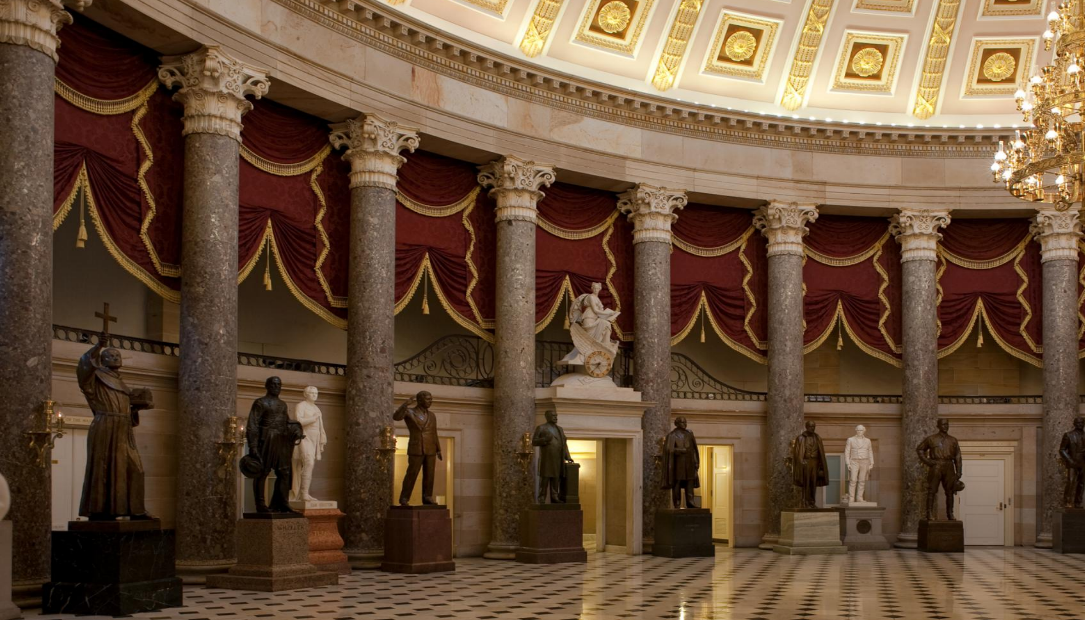 MEETING of the COMMISSION for HISTORICAL STATUES in the UNITED STATES CAPITOL 9:30 a.m.   July 24, 2020 (this meeting will take place online)
AGENDA 
Call to Order by Julie Langan, Ex-Officio Member Roll Call of AttendeesApproval of Meeting Agenda Approval of July 1, 2020 Meeting Minutes 
Election of Chair & Vice Chair Overview of Commission Responsibilities Overview of Statuary Hall and Robert E. Lee Statue Remarks from Governor Ralph S. Northam Overview of Statue Removal Process Public Comment (90 minutes) Overview of Written Public Comments Board Discussion Regarding Removal of Robert E. Lee Statue Next Steps 

Adjourn
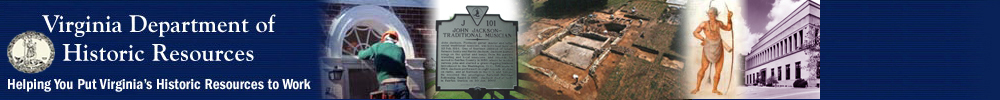 Commission for Historical Statues in the United States Capitol
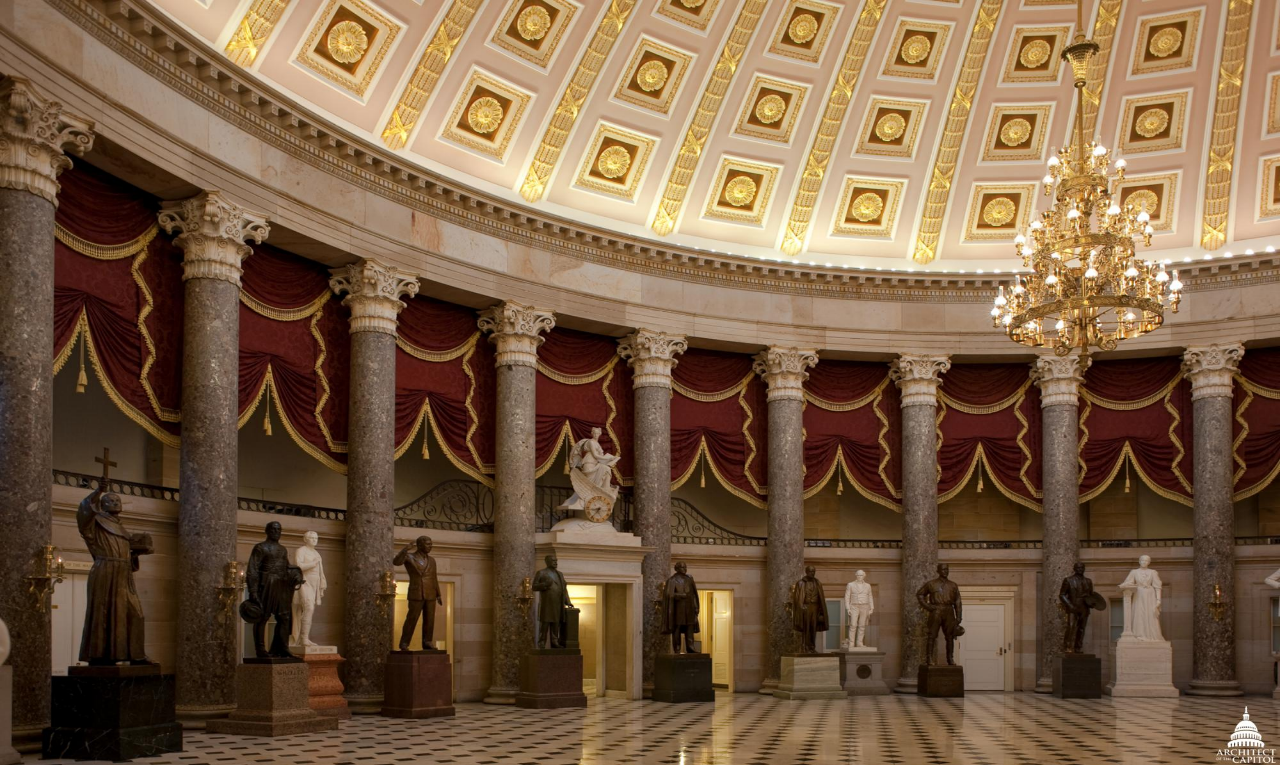 Board Discussion Regarding Removal of the Robert E. Lee Statue
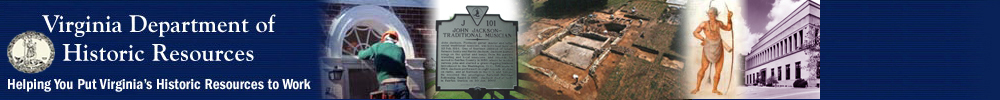 Commission for Historical Statues in the United States Capitol
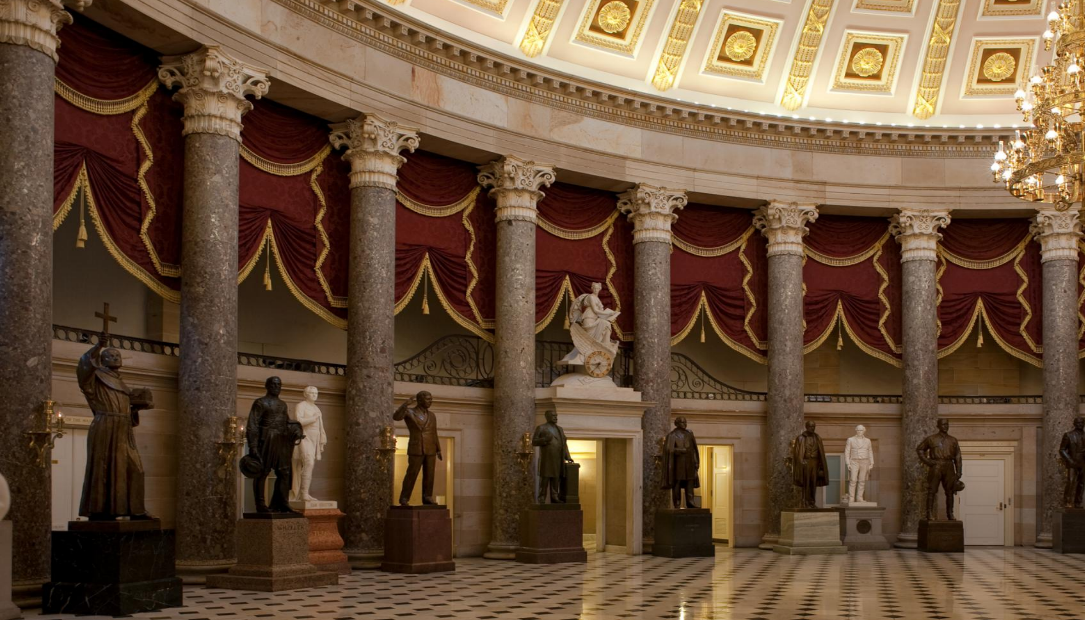 MEETING of the COMMISSION for HISTORICAL STATUES in the UNITED STATES CAPITOL 9:30 a.m.   July 24, 2020 (this meeting will take place online)
AGENDA 
Call to Order by Julie Langan, Ex-Officio Member Roll Call of AttendeesApproval of Meeting Agenda Approval of July 1, 2020 Meeting Minutes 
Election of Chair & Vice Chair Overview of Commission Responsibilities Overview of Statuary Hall and Robert E. Lee Statue Remarks from Governor Ralph S. Northam Overview of Statue Removal Process Public Comment (90 minutes) Overview of Written Public Comments Board Discussion Regarding Removal of Robert E. Lee Statue Next Steps 

Adjourn
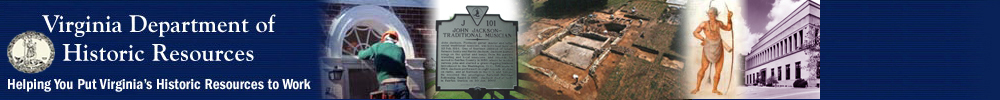 Commission for Historical Statues in the United States Capitol
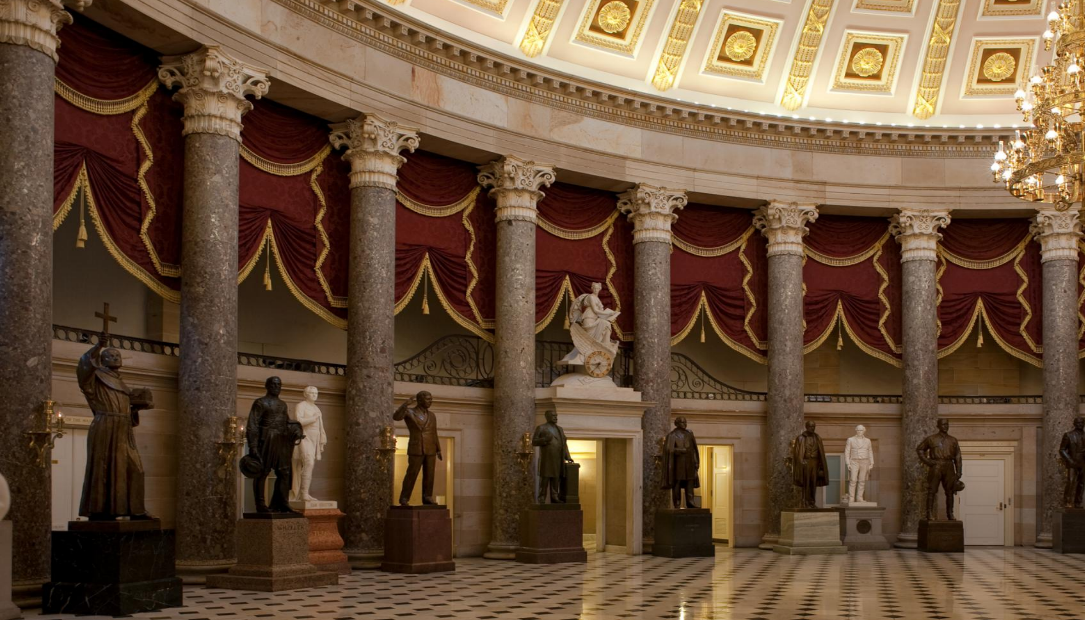 Next Steps

DHR staff to prepare interim report to General Assembly

Commission to meet in August to consider:

Interim report to the General Assembly
Disposition of statue following its removal
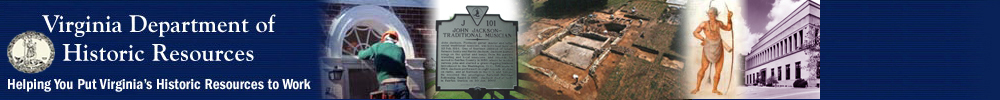 Commission for Historical Statues in the United States Capitol
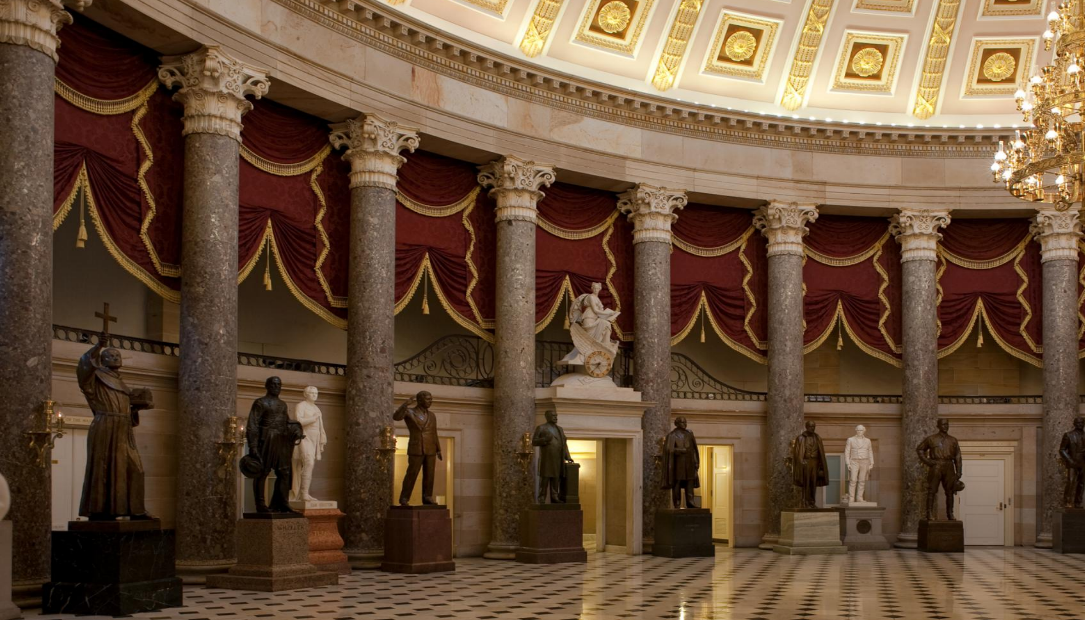 MEETING of the COMMISSION for HISTORICAL STATUES in the UNITED STATES CAPITOL 9:30 a.m.   July 24, 2020 (this meeting will take place online)
AGENDA 
Call to Order by Julie Langan, Ex-Officio Member Roll Call of AttendeesApproval of Meeting Agenda Approval of July 1, 2020 Meeting Minutes 
Election of Chair & Vice Chair Overview of Commission Responsibilities Overview of Statuary Hall and Robert E. Lee Statue Remarks from Governor Ralph S. Northam Overview of Statue Removal Process Public Comment (90 minutes) Overview of Written Public Comments Board Discussion Regarding Removal of Robert E. Lee Statue Next Steps 

Adjourn
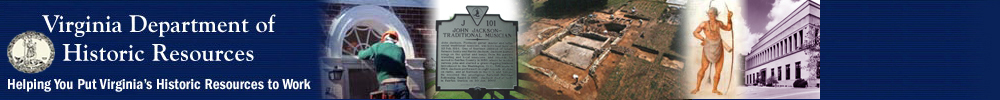 Commission for Historical Statues in the United States Capitol